Министерство образования Республики МордовияПортфолио Воробей Валерия Павловичатренера-преподавателя по вольной борьбе МУДО «СДЮСШ №4» г.о.Саранск
Дата рождения: 04.01.1962 г.

Профессиональное образование: преподаватель, тренер по борьбе, Таджикский институт физической культуры им. Калинина,  № диплома 139714, дата выдачи 5 июля 1983 г.

Стаж педагогической работы (по специальности): 12 лет

Общий трудовой стаж: 35 лет

Повышение квалификации: Особенности профессиональной деятельности тренера-преподавателя ДЮСШ в условиях модернизации системы дополнительного образования в контексте новых приоритетов образовательной политики
ПРЕДСТАВЛЕНИЕ
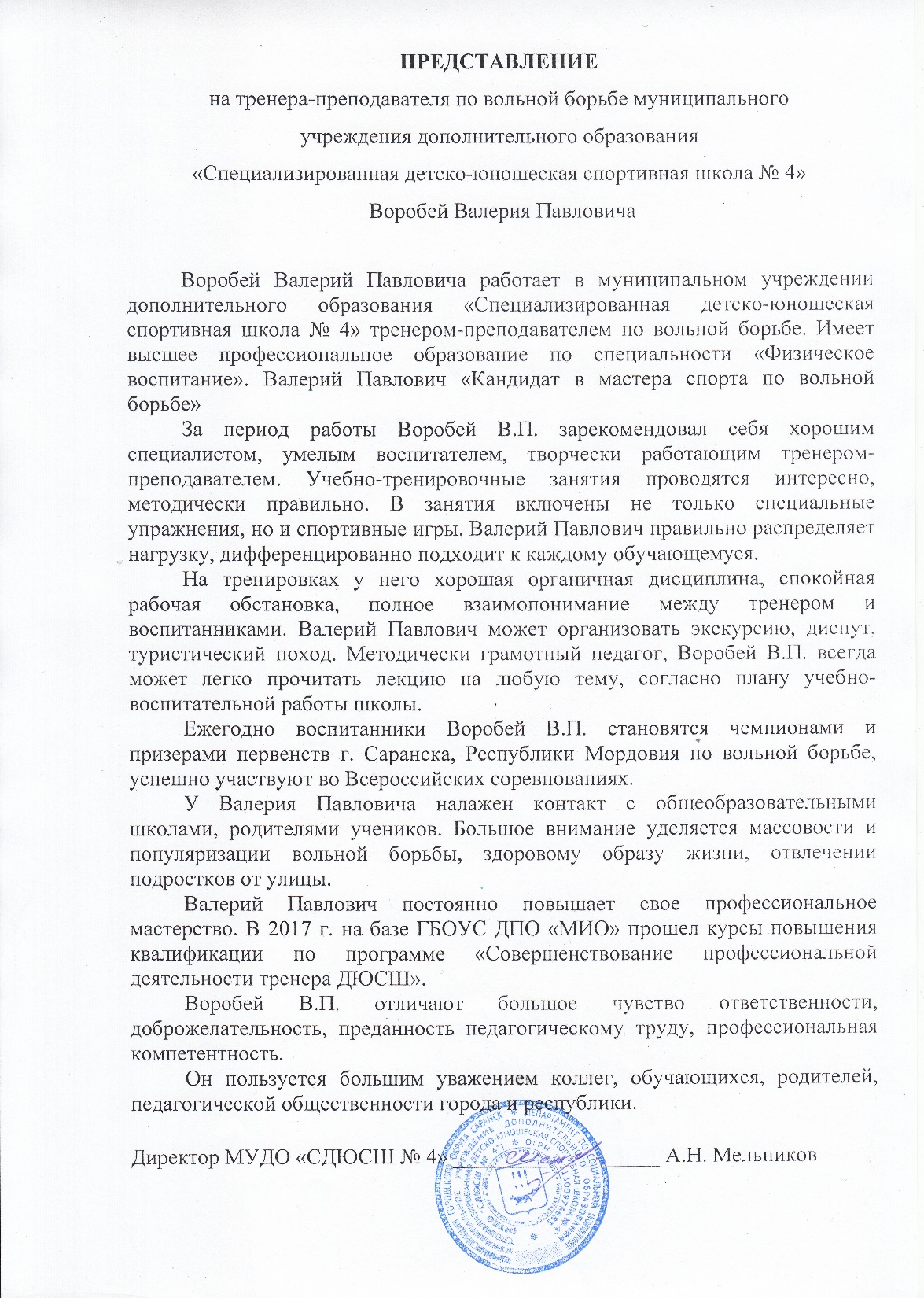 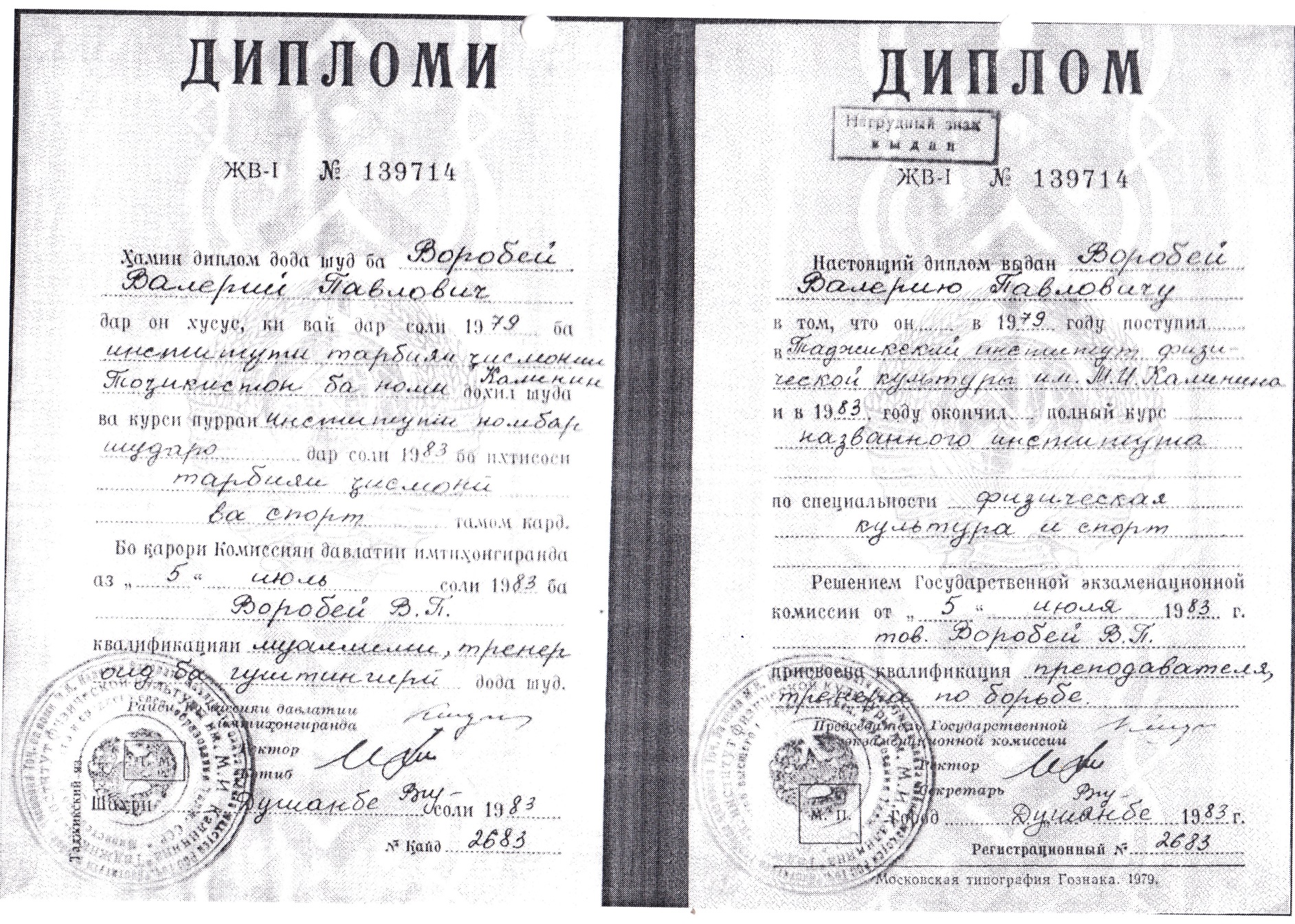 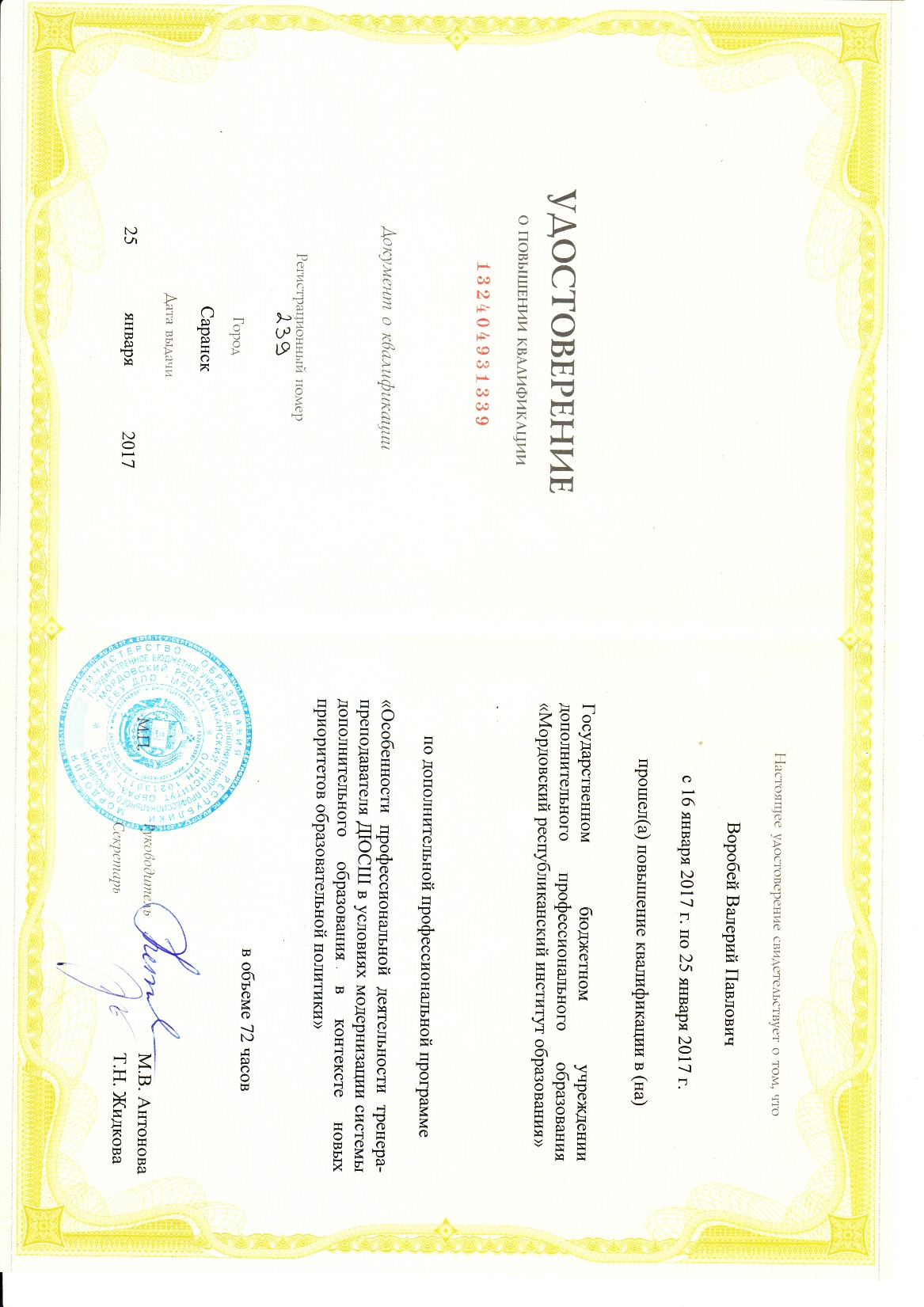 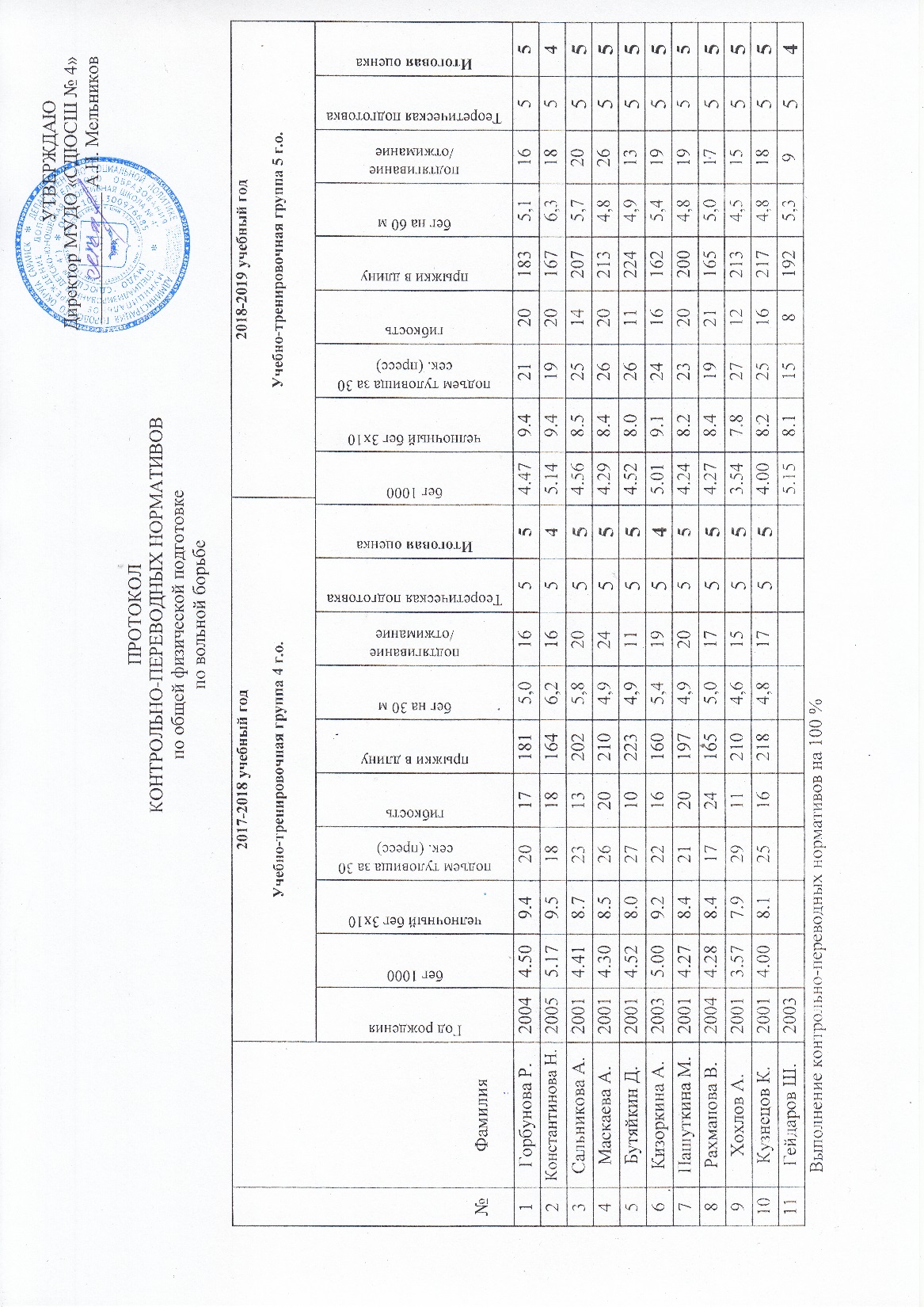 2.Степень обеспечения повышения уровня подготовленности воспитанников
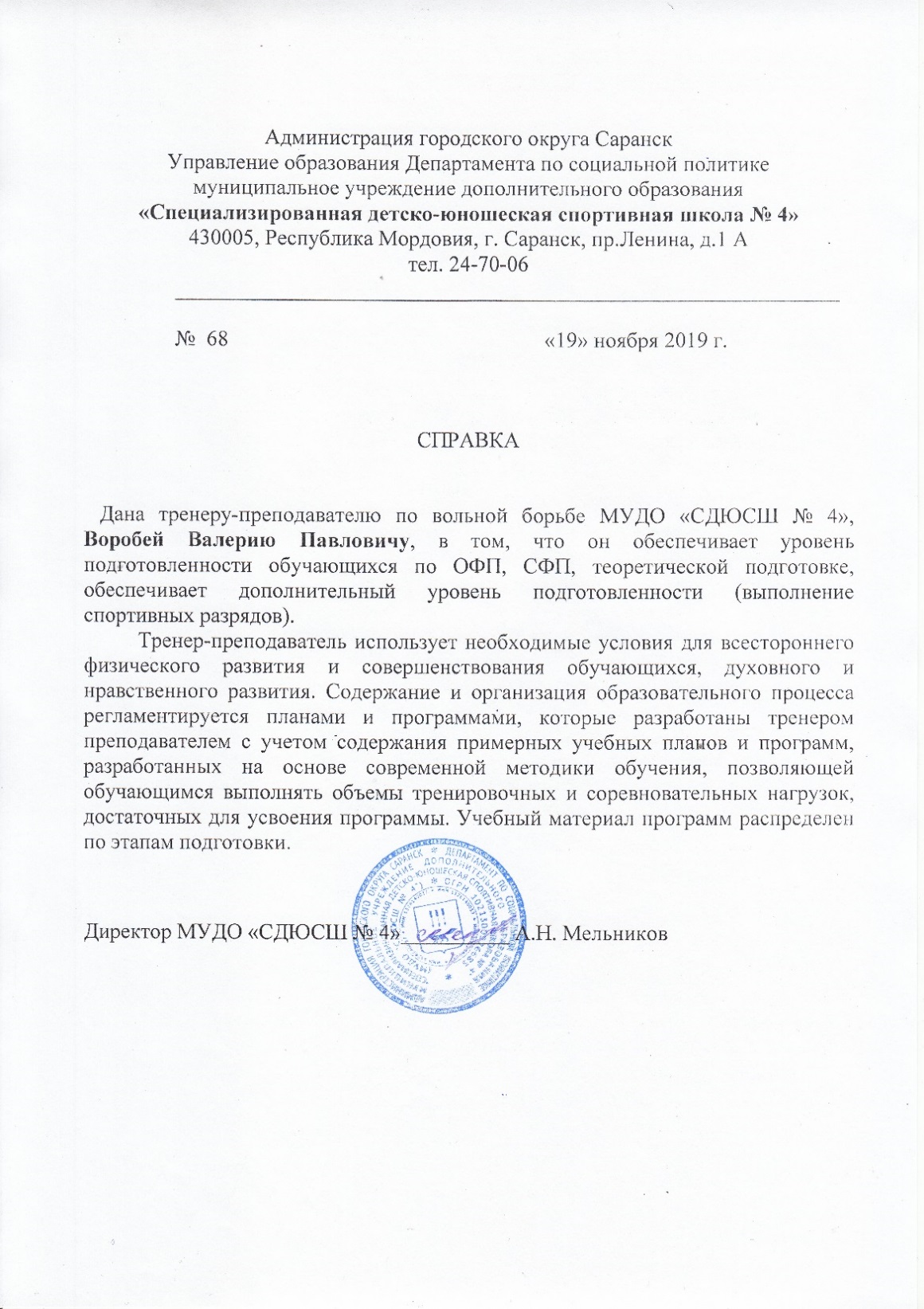 3.Сохранность контингента воспитанников на этапах спортивной подготовки
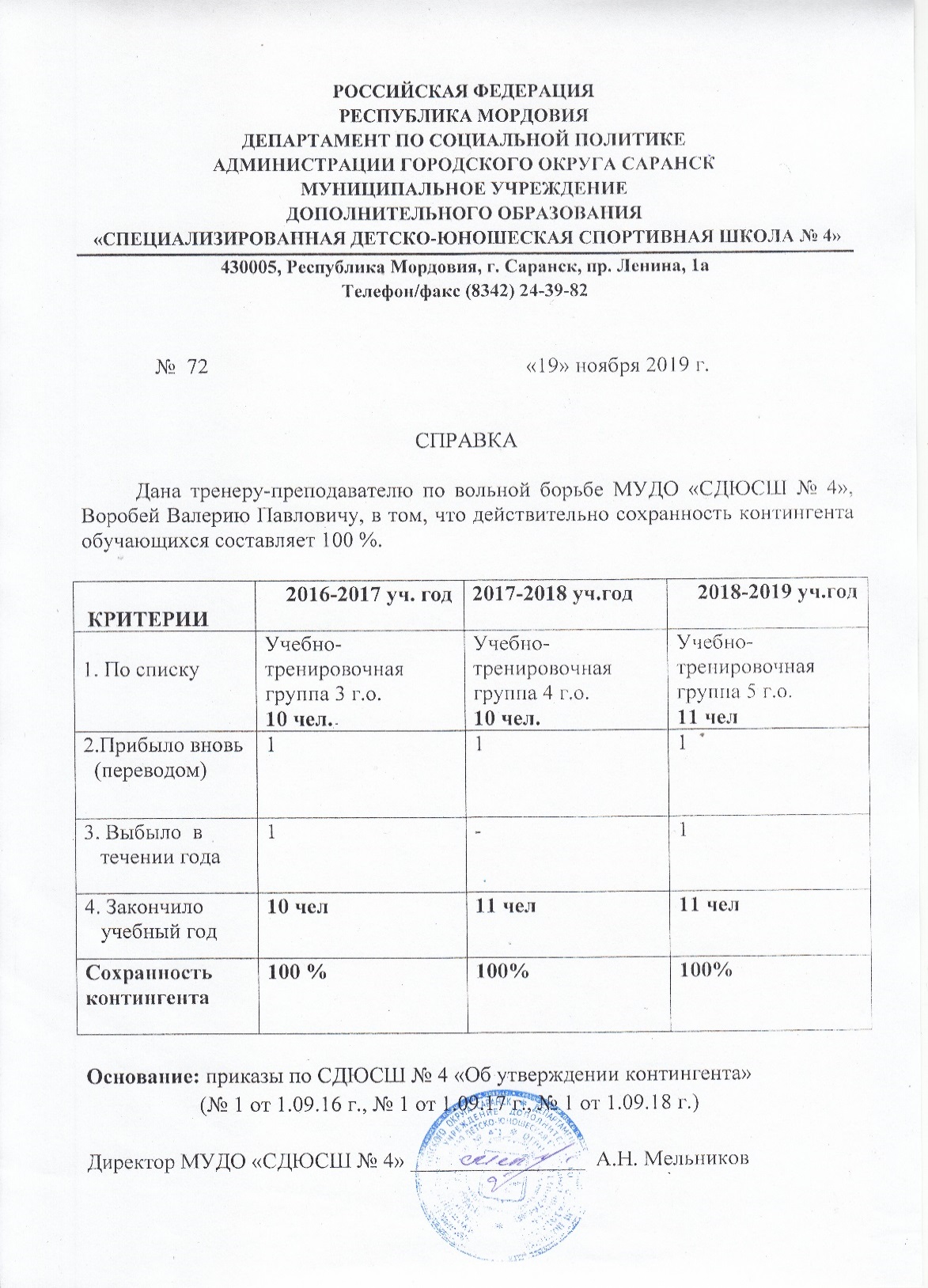 4.Результаты анализа текущей документации
Согласно нормативных документов, имеется следующая учебная документация:
Журнал учета работы учебных групп
Личные дела на  обучающихся (заявление, личные карточки)
Протоколы контрольных переводных нормативов
Календарный план спортивно-массовых мероприятий
Протоколы, положения соревнований
Учебные планы и рабочий план конспект
План воспитательной  и культурно-массовой работы с обучающимися
Перспективный план
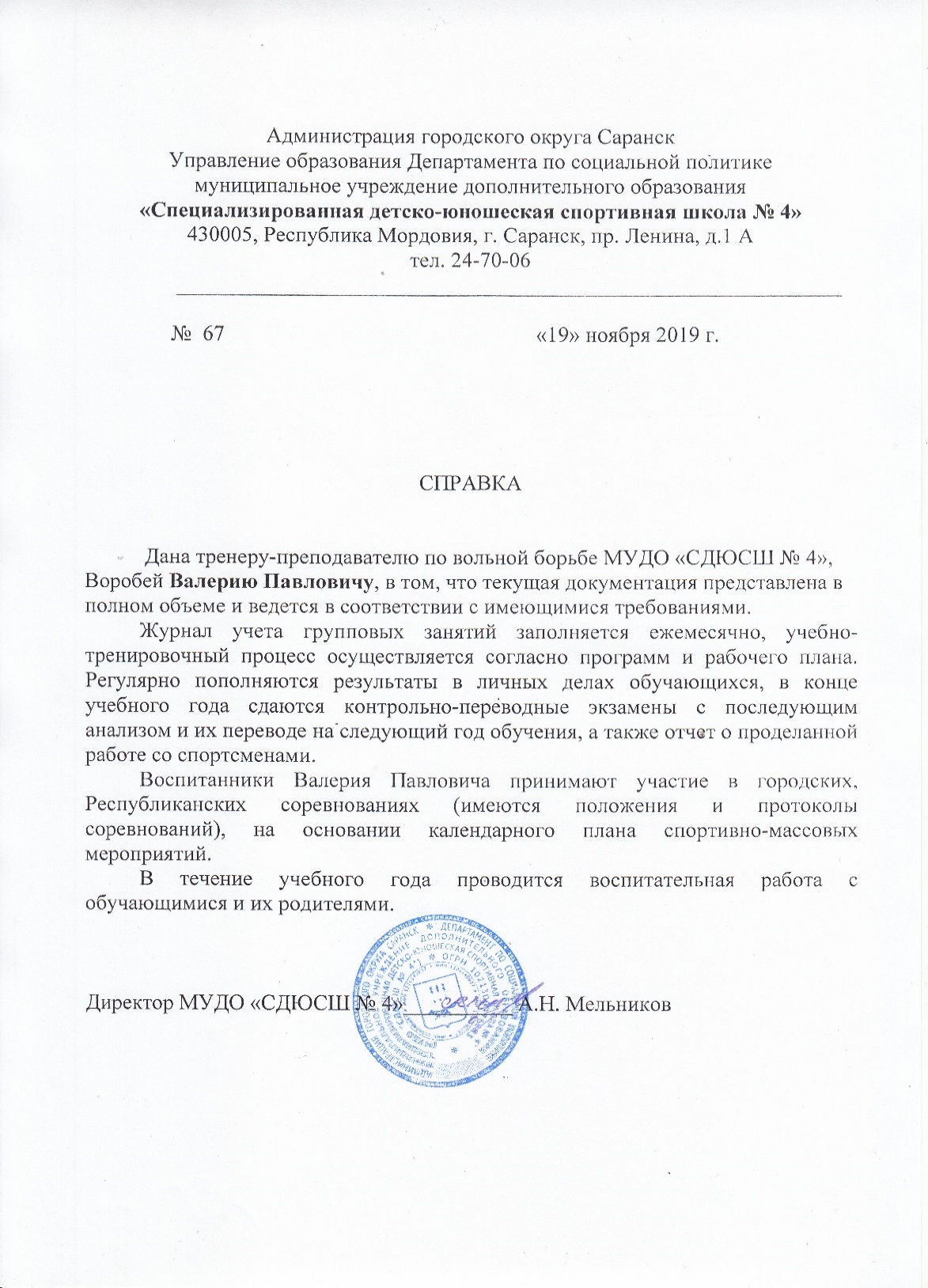 6.Выполнение воспитанниками требований для присвоения спортивных званий и разрядов
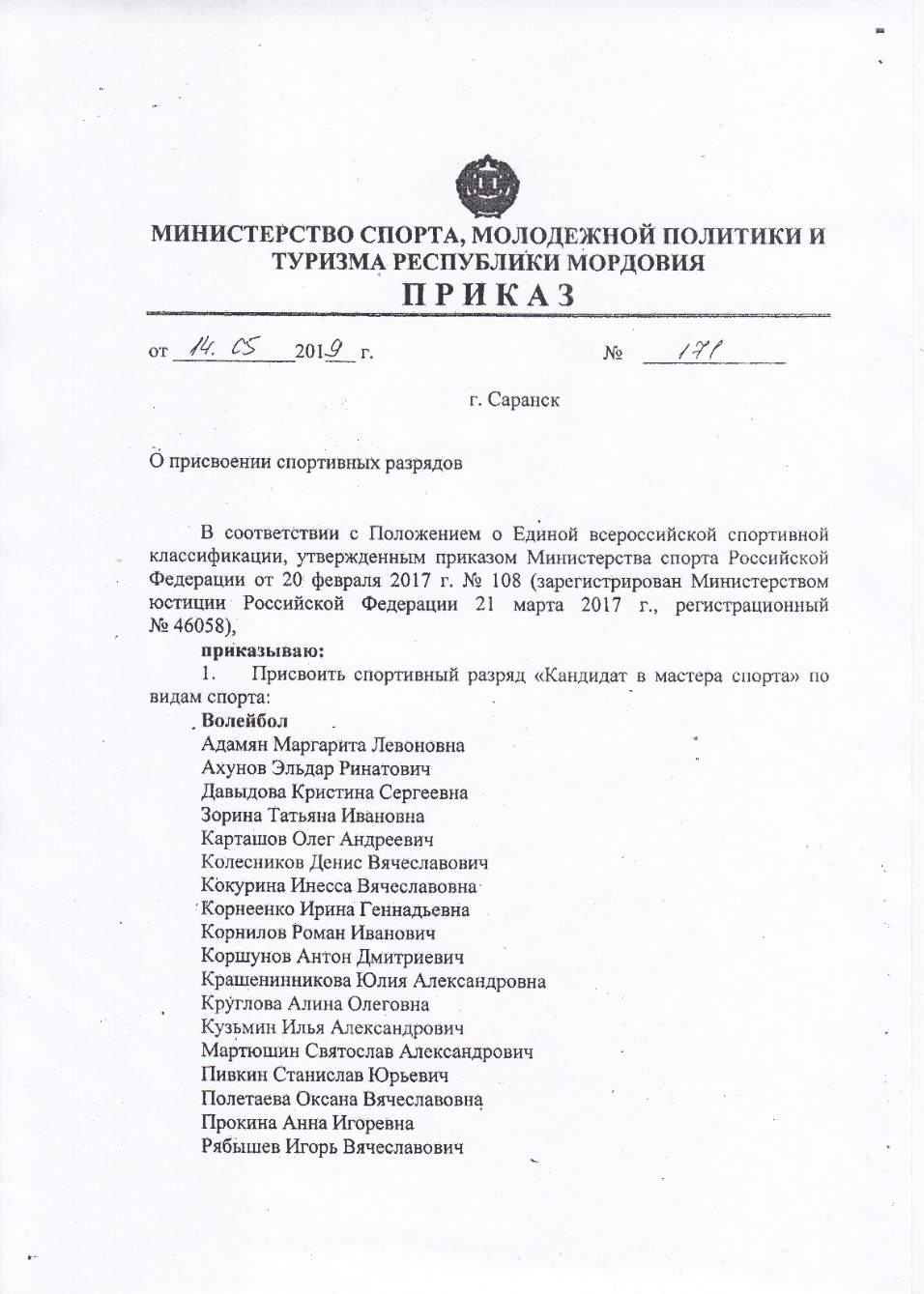 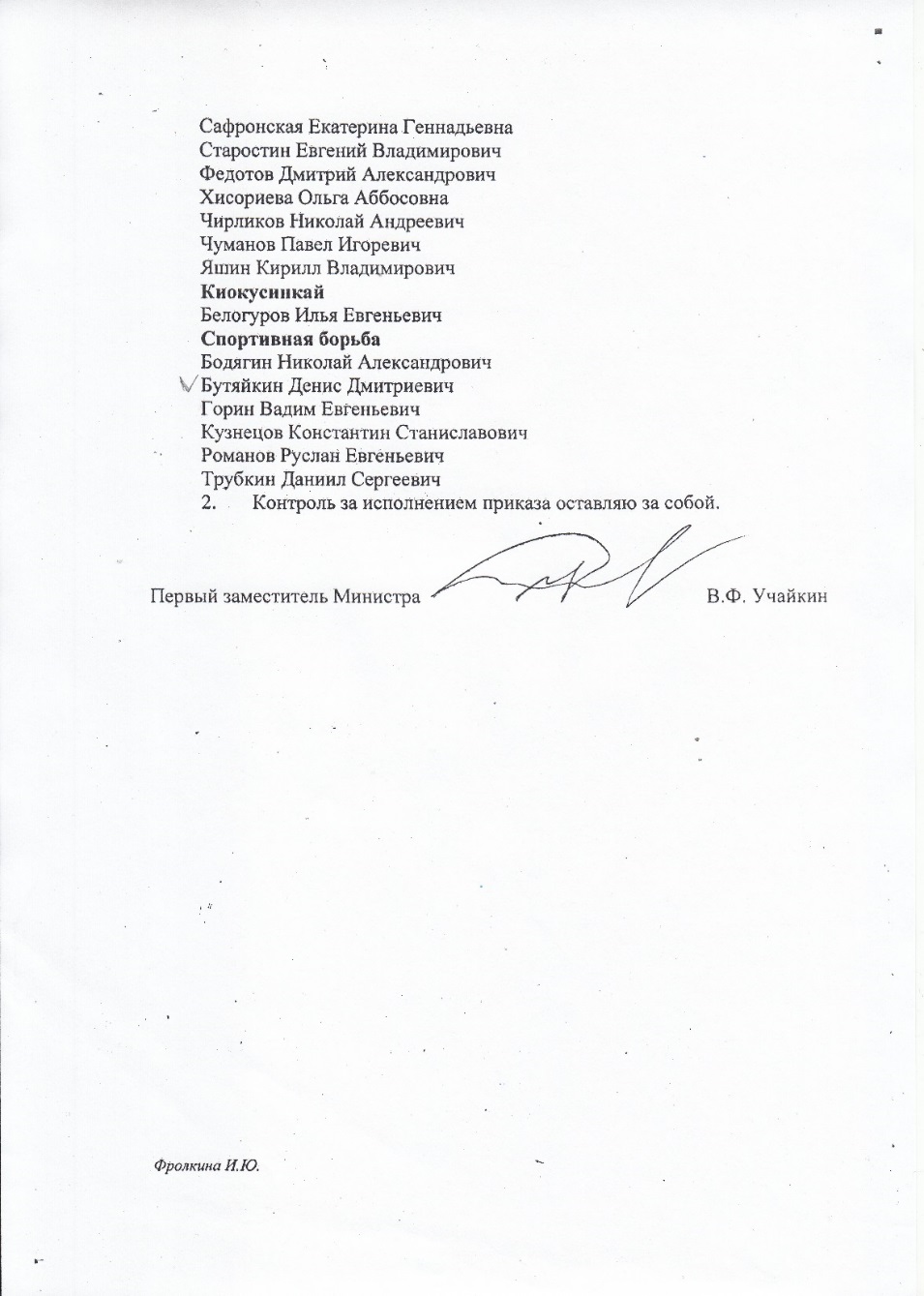 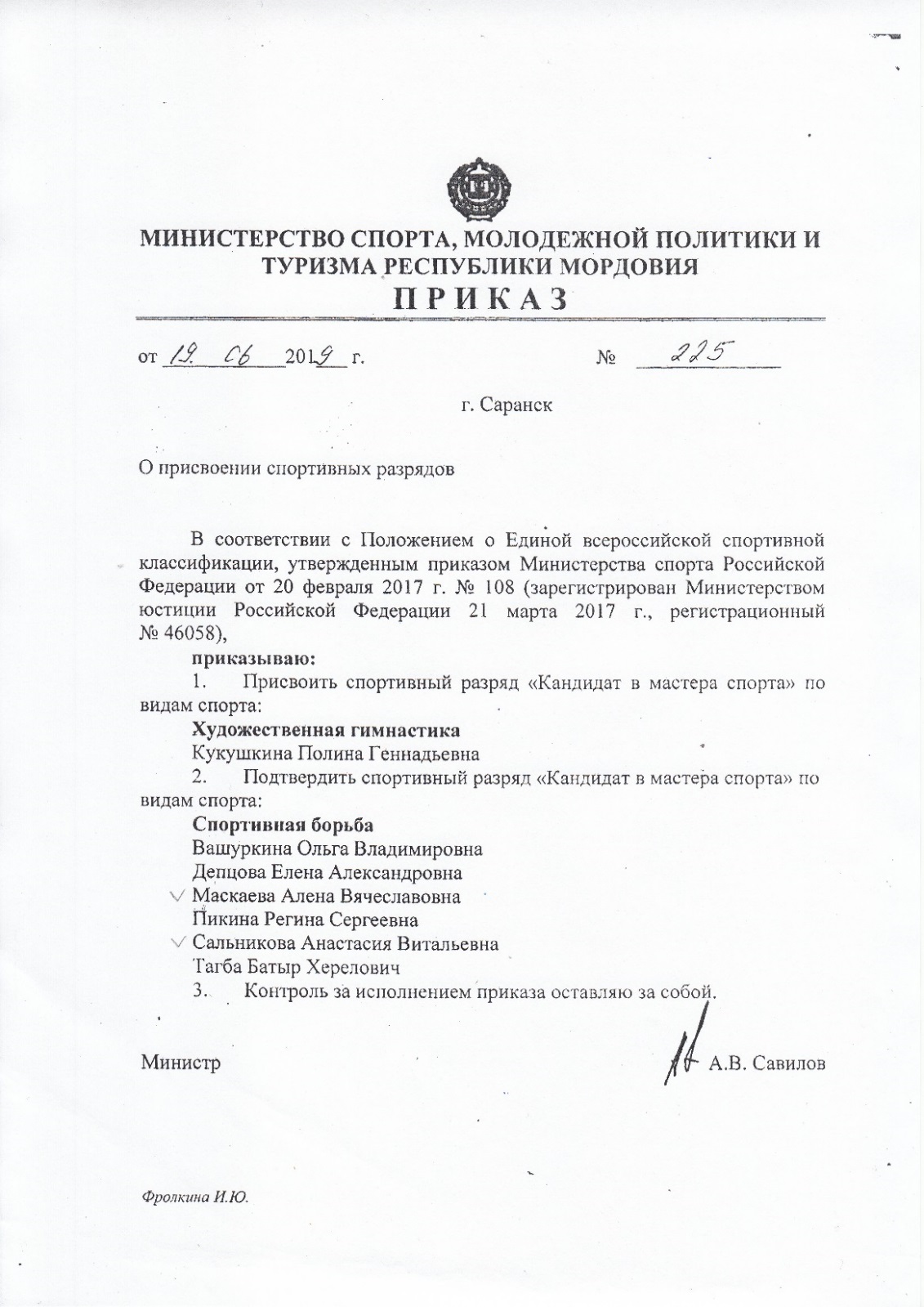 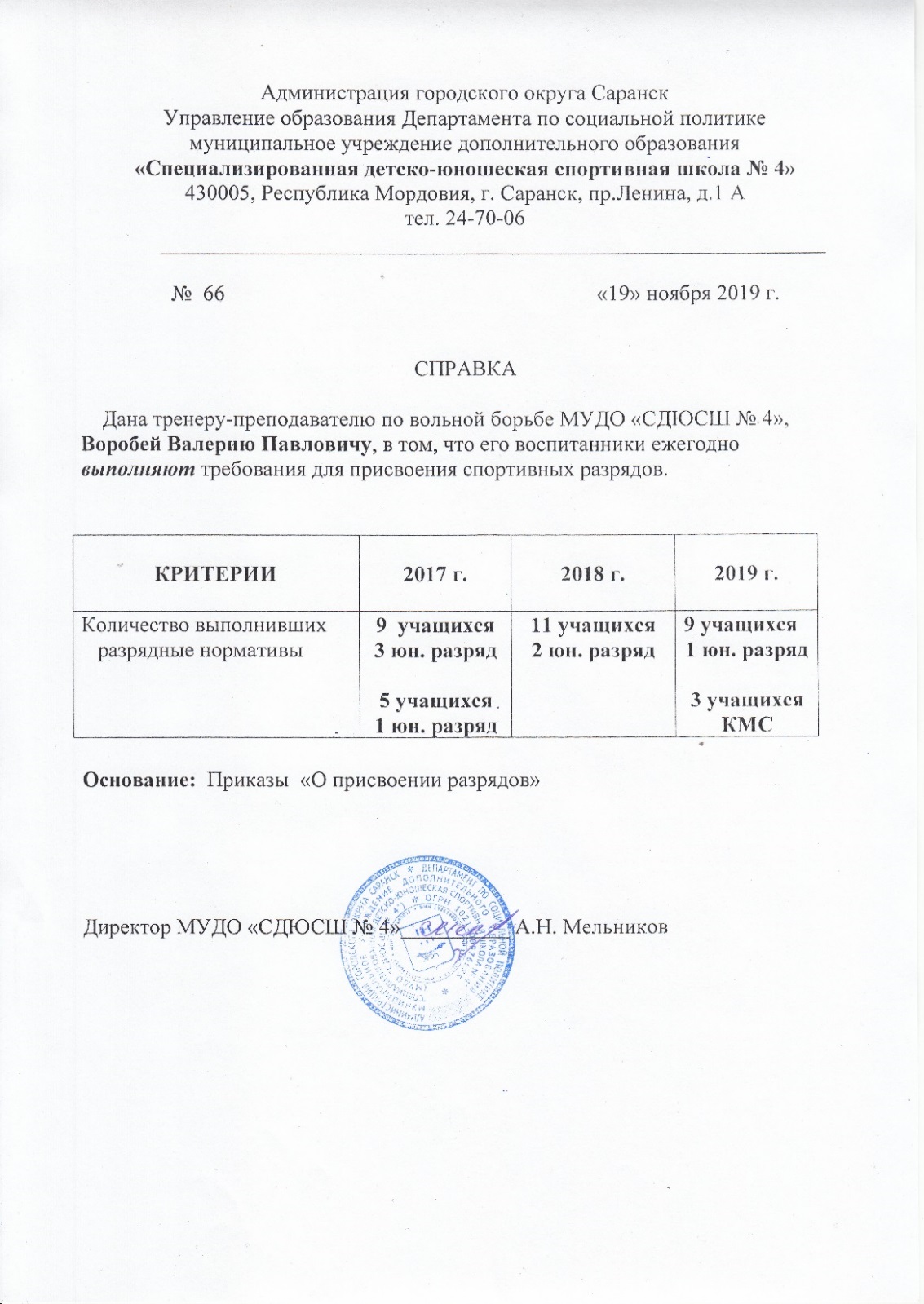 7.Проведение открытых мастер-классов, открытых занятий, мероприятий (очно)
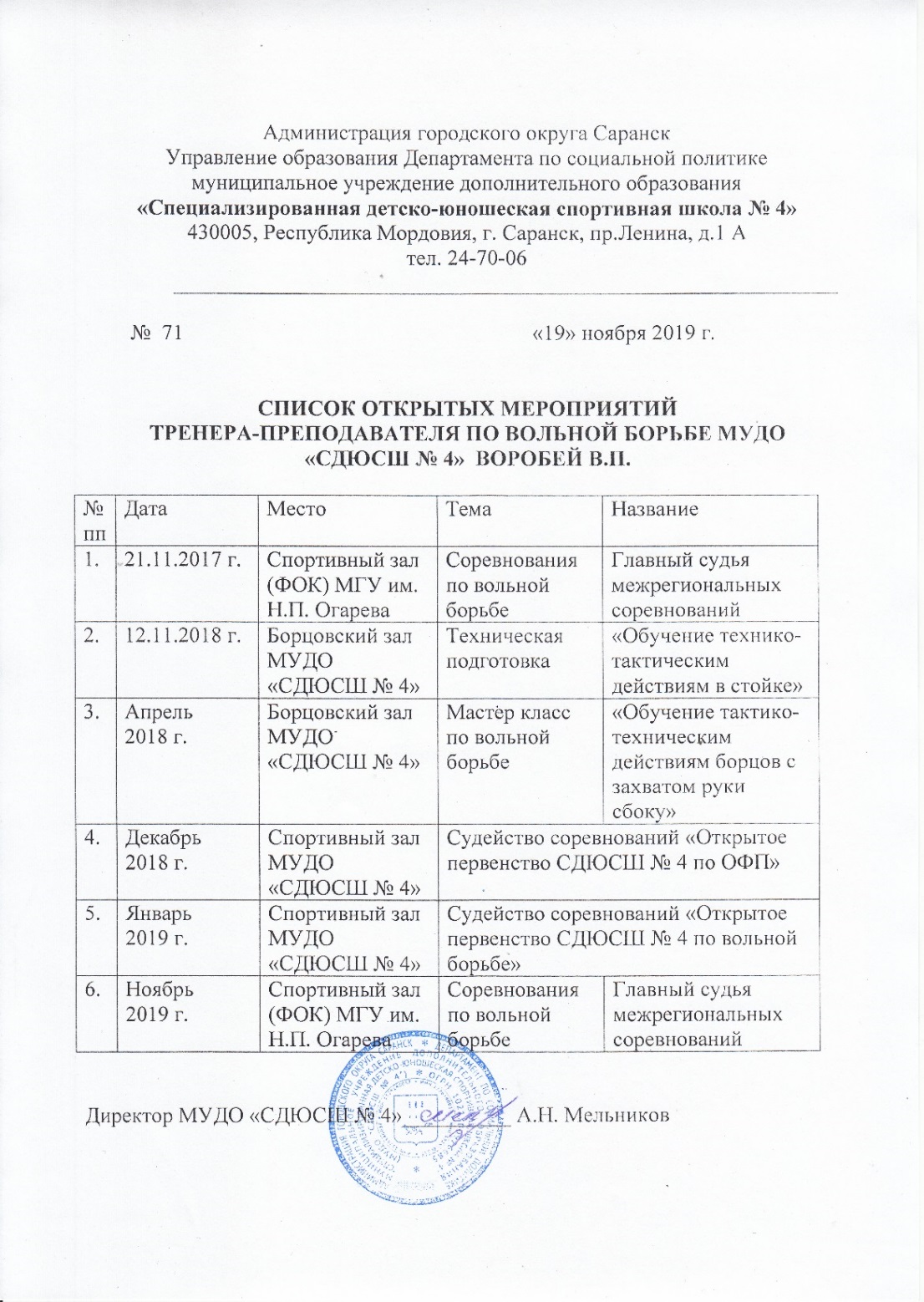 8.Выступление на заседаниях, методических советов, научно-практических конференциях, педагогических чтениях, семинарах, секциях, форумах, радиопередачах (очно)
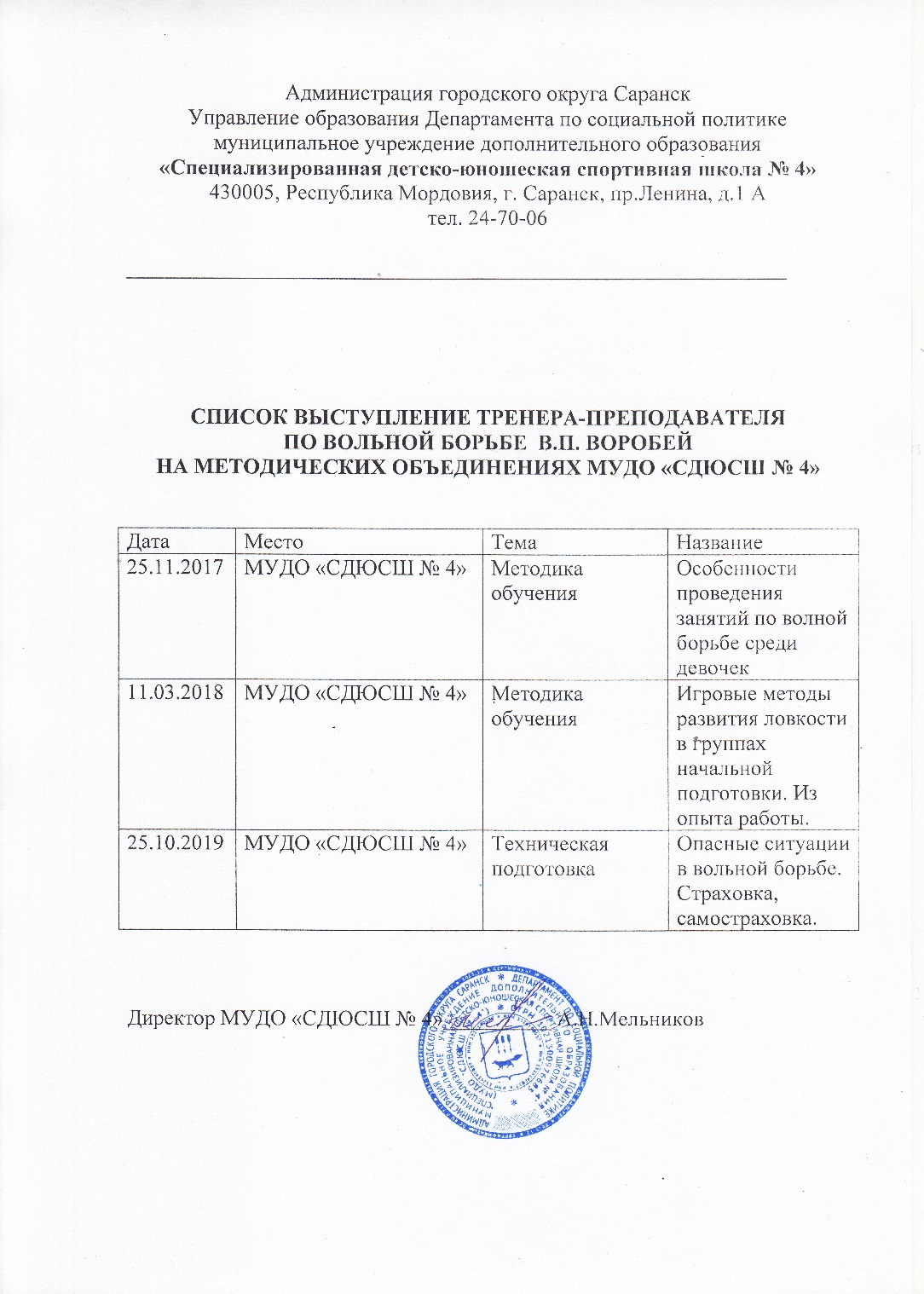 9.Результаты участия воспитанников в официальных соревнованиях
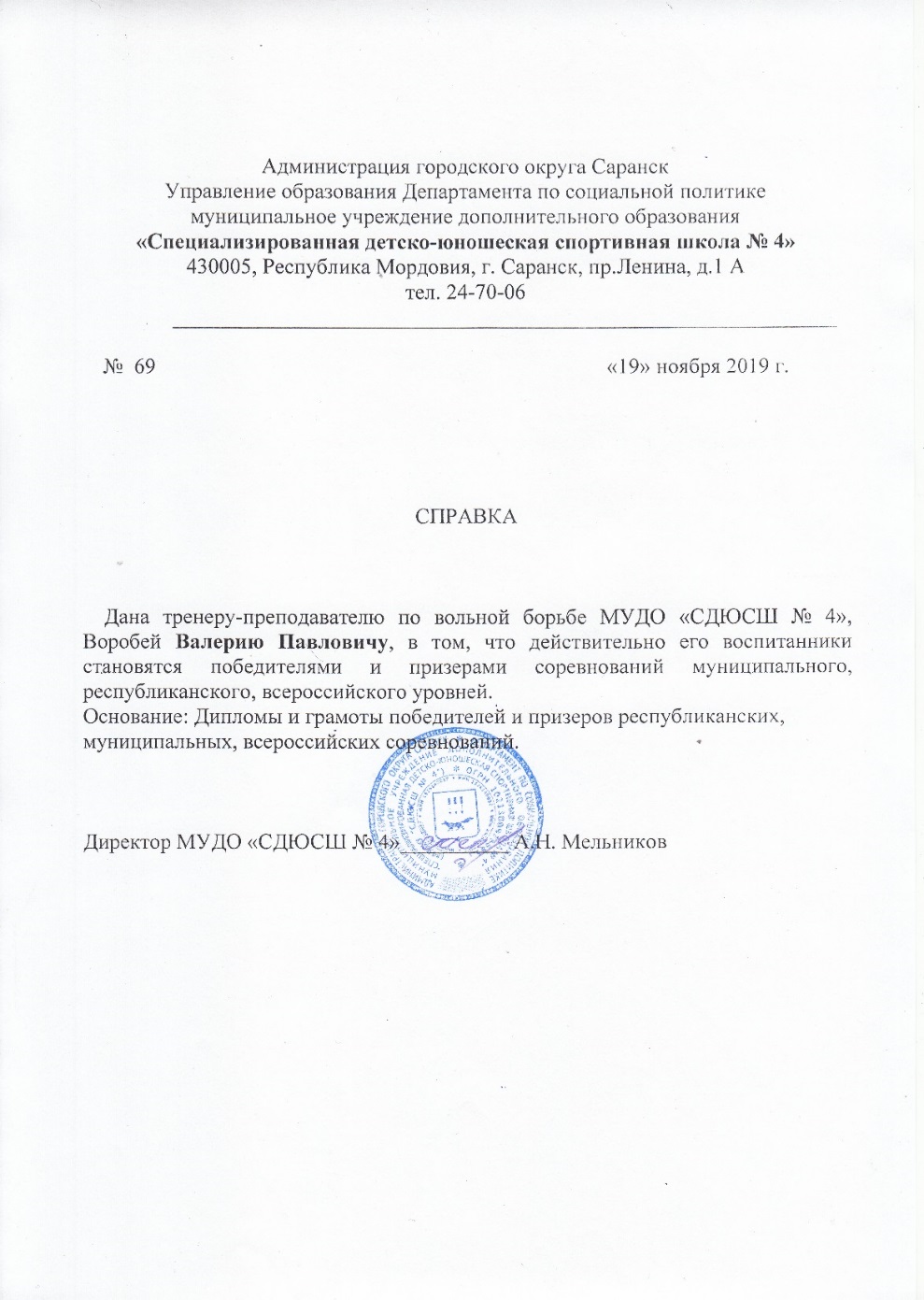 Первенство Республики Мордовия по вольной борьбе среди юношей и девушекг. Чамзинка, 2017 г.- Рахманова Виктория-2 место- Кизоркина Анастасия- 2 местоРеспубликанский турнир по вольной борьбе среди девочек, посвященный Дню Защитника Отечествас. Елховка, 2018 г.- Константинова Наталья-1 место- Рахманова Виктория-1 место- Горбунова Регина- 2 местоПервенство Республики Мордовия по вольной борьбе среди юношей и девушекп. Чамзинка, 2018 г.- Рахманова Виктория-1 место- Константинова Наталья-1 местоРеспубликанский турнир по вольной борьбе среди девочек, посвященный Дню Защитника Отечествас. Елховка, 2019 г.- Константинова Наталья-2 место- Рахманова Виктория-1 место- Горбунова Регина- 2 место- Сальникова Анастасия-2 местоПервенство Республики Мордовия по вольной борьбе среди юношей и девушекг. Ардатов, 2019 г.- Рахманова Виктория-1 место- Горбунова Регина-2 место- Константинова Наталья-1 место
Открытое первенство г.о. Саранск по вольной борьбег. Саранск, 2017 г.- Сальникова Анастасия – 1 место- Константинова Наталья – 1 местоОткрытое Первенство МГУ им. Н.П. Огарева по вольной борьбег. Саранск, 2018 г.Пашуткина Мария-2 местоГорбунова Регина-3 местоКонстантинова Наталья-3 местоСальникова Анастасия-2 местоОткрытое первенство г. Рязани по спортивной борьбе среди девушек 2001 г.р. и старшег. Рязань, 2018 г.- Сальникова Анастасия- 1 местоОткрытое Первенство МГУ им. Н.П. Огарева по вольной борьбег. Саранск, 2019 г.- Пашуткина Мария-1 место- Сальникова Анастасия-2 место- Бутяйкин Денис-1 местоПервенство Приволжского федерального округа среди девушек до 16 летг. Ульяновск, 2019 г.Константинова Наталья-2 место
Первенство приволжского федерального округа по вольной борьбе среди юношей и девушекг. Оренбург, 2019 г.Сальникова Анастасия-2 местоПашуткина Мария-3 место2 этап IX летней Спартакиады учащихся России по вольной борьбег. Саранск, 2019 г.- Рахманова Виктория-3 местоВсероссийское первенство ОГФСО «Юность России» по вольной борьбе среди девушек 2005-2006 г.р.г. Челябинск, 2019 г. Константинова Наталья-1 местоВсероссийский турнир по вольной борьбе памяти Героя гражданской войны В.И. Чапаеваг. Чебоксары, 2019 г.- Пашуткина Мария-3 местоМаскаева Алена- 2 местоВсероссийские соревнования по спортивной борьбе памяти Р.В. Соколова в категории «женская борьба» г. Рязань 2019 г.- Константинова Наталья – 2 местоВсероссийский турнир по вольной борьбе среди девочек на призы В.А. Кокурина и выпускников МУДО «СДЮСШ № 4», г. Саранск, 2019 г.- Горбунова Регина-3 место- Константинова Наталья- 1 место
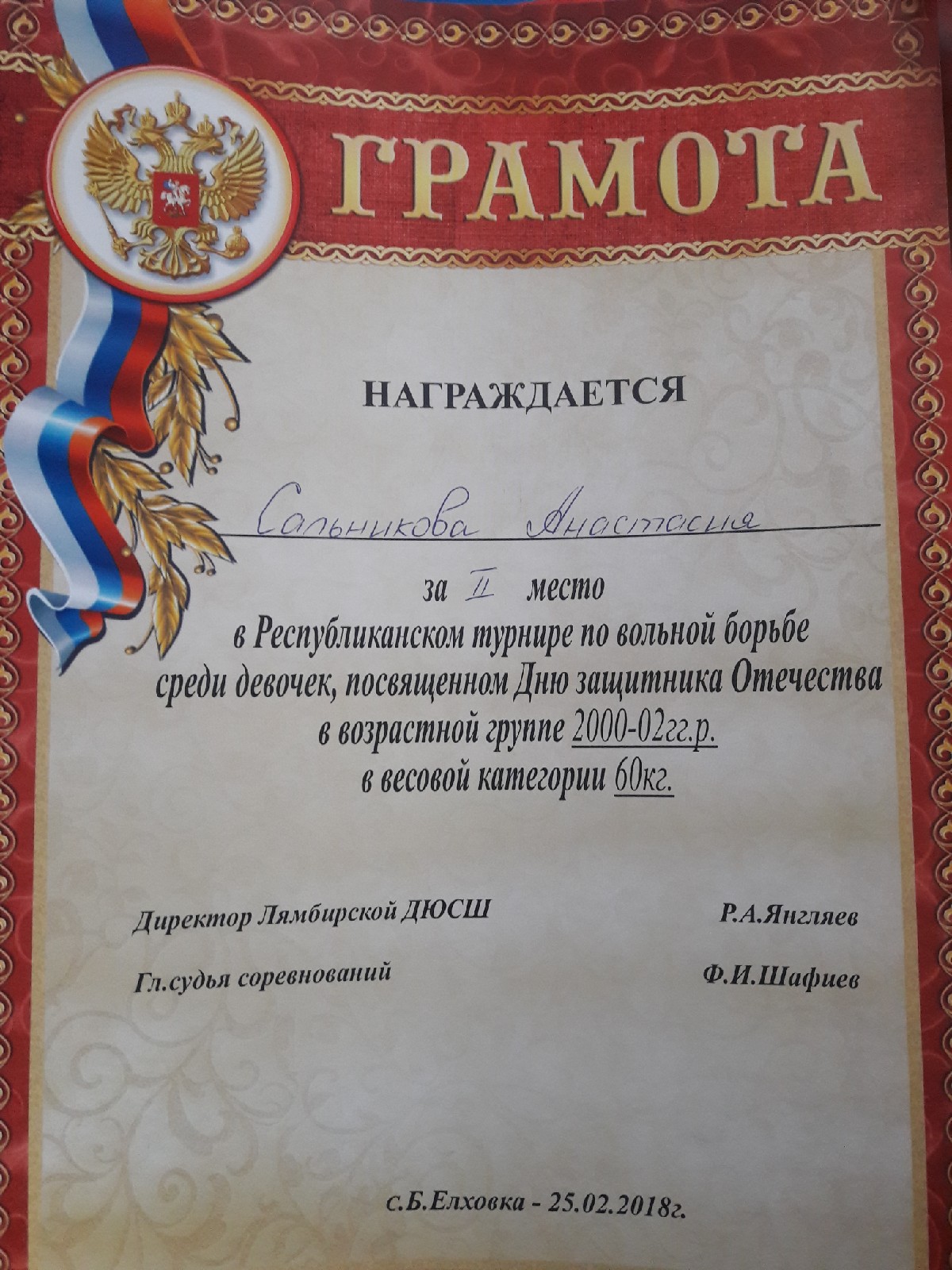 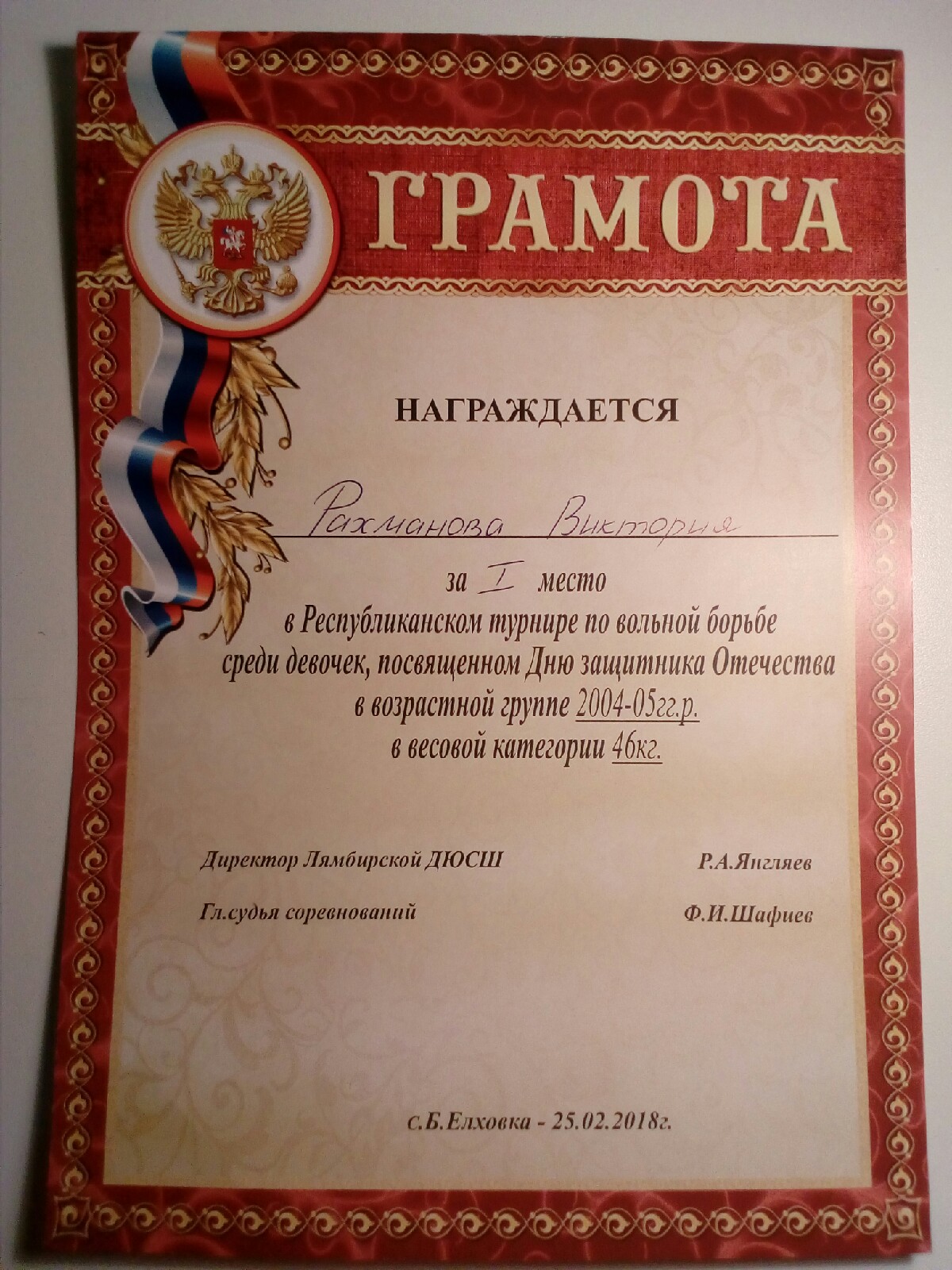 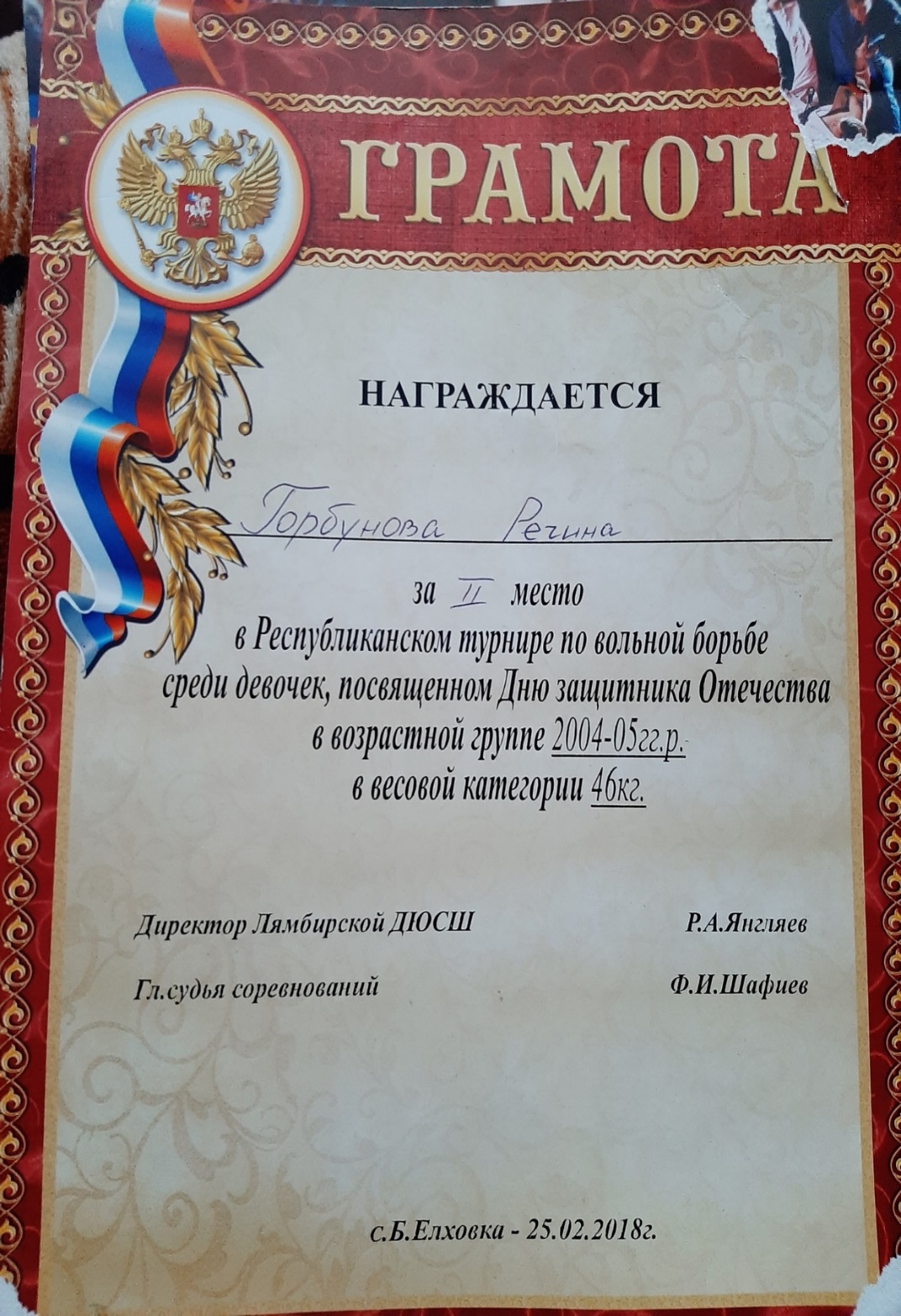 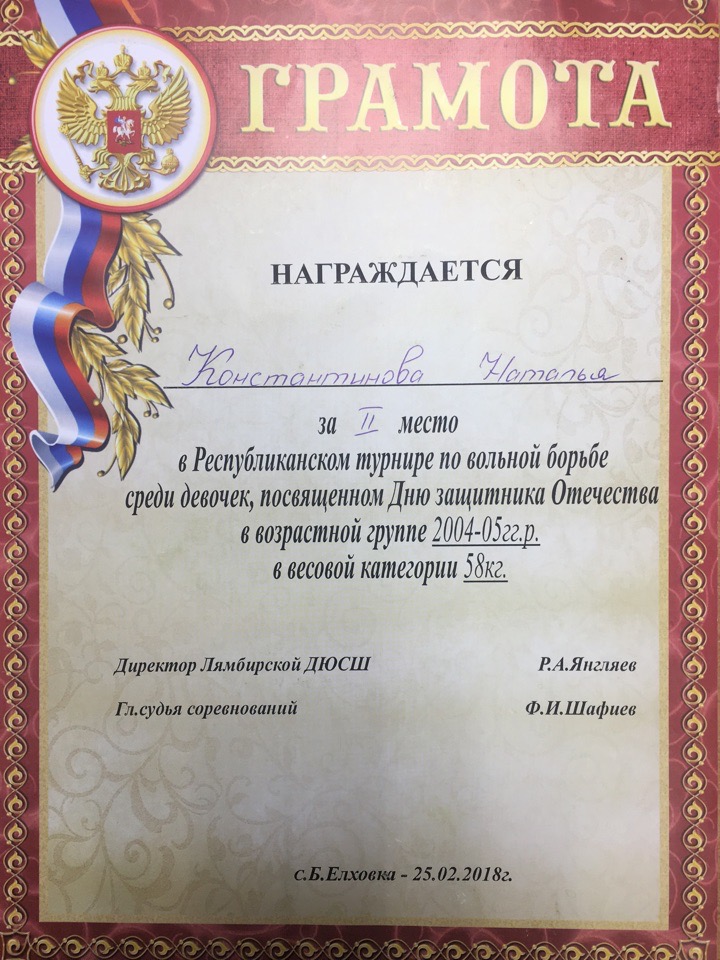 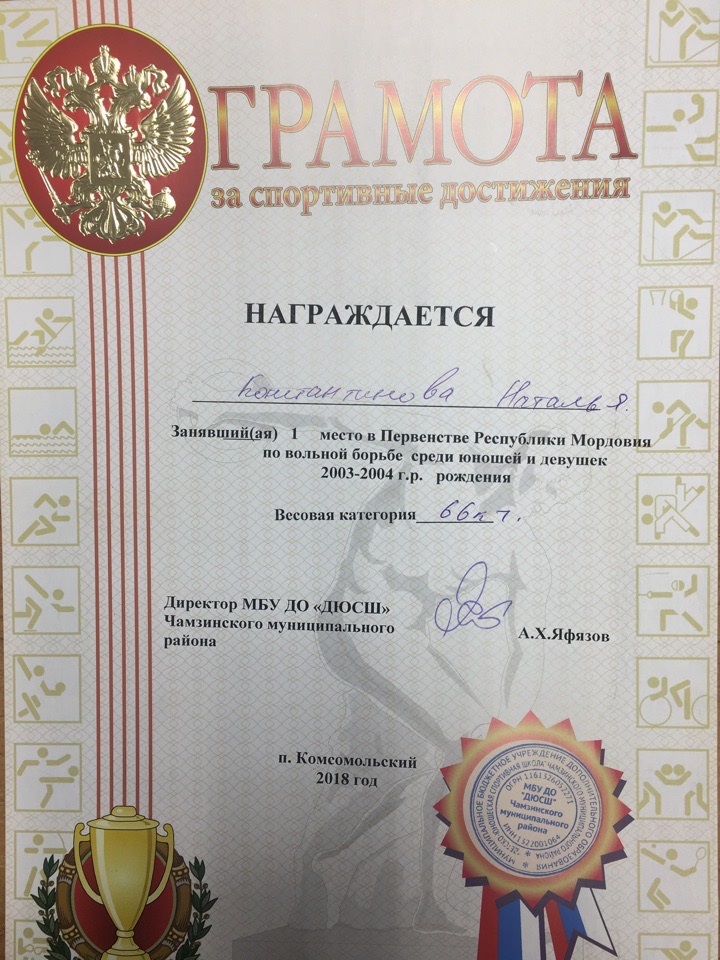 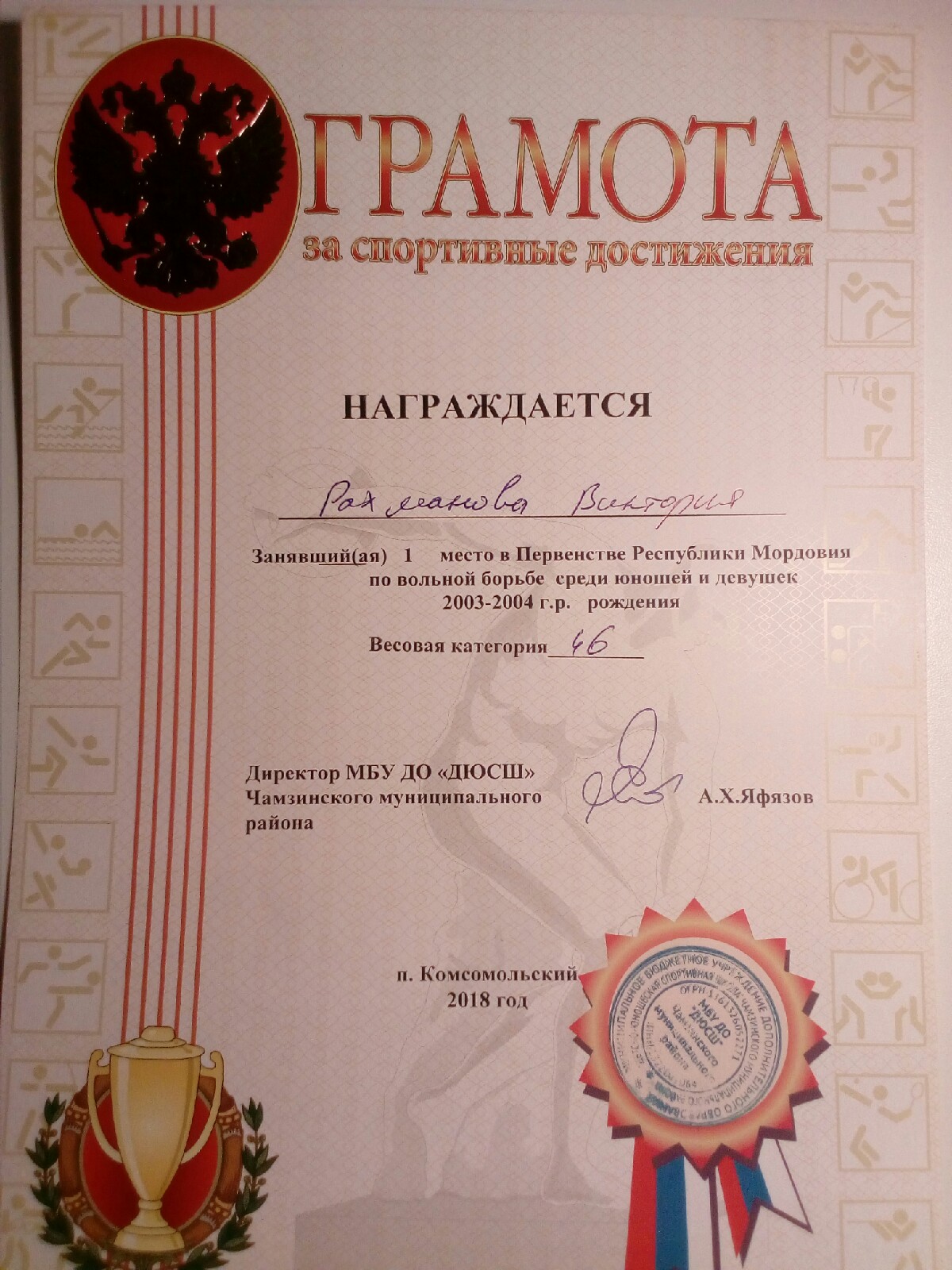 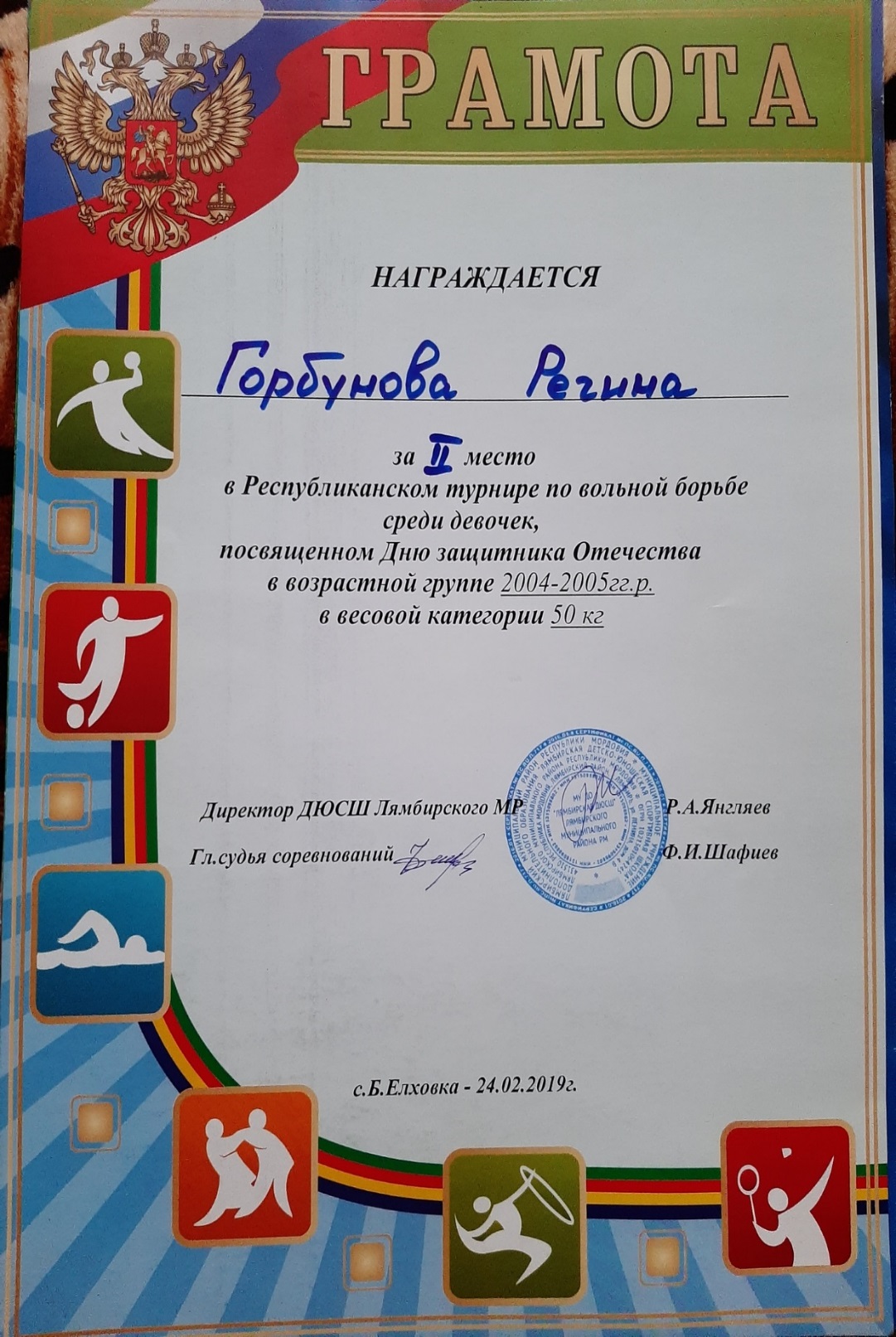 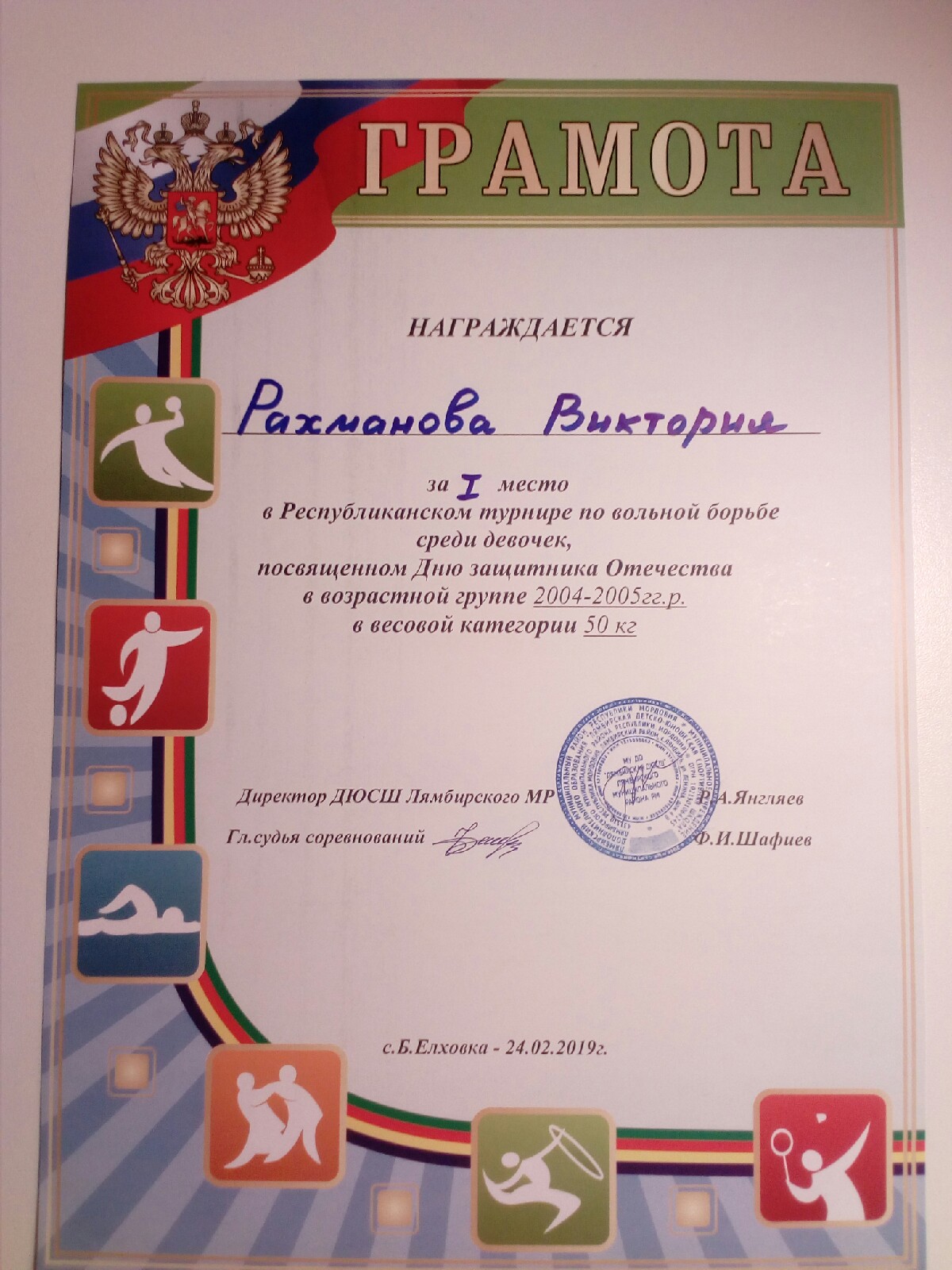 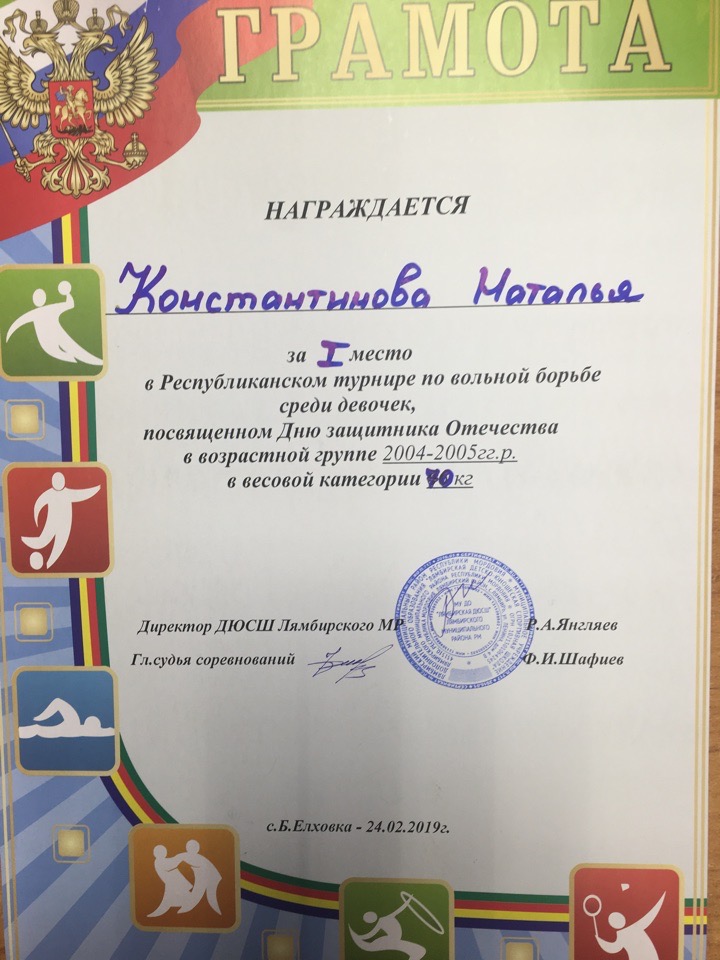 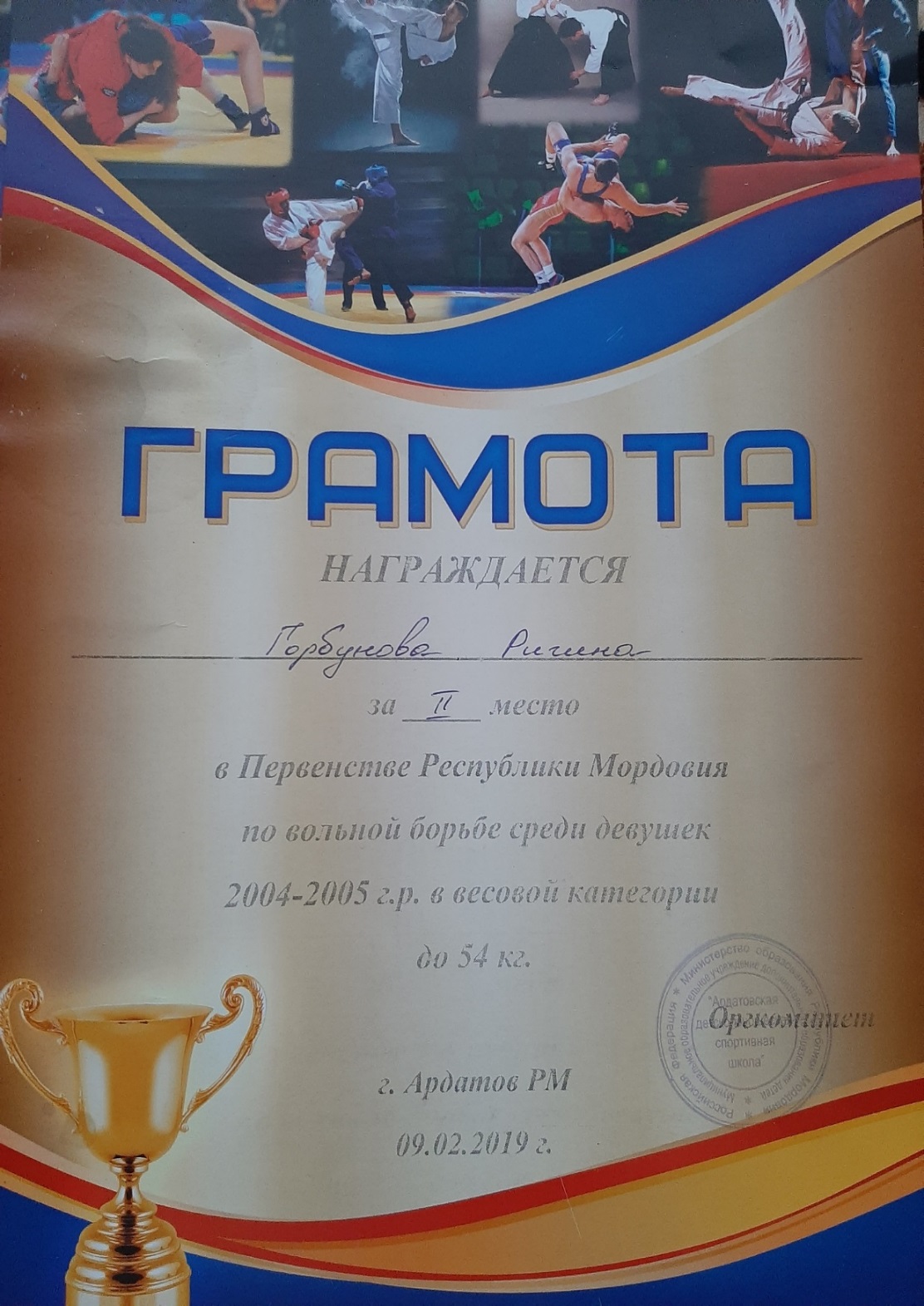 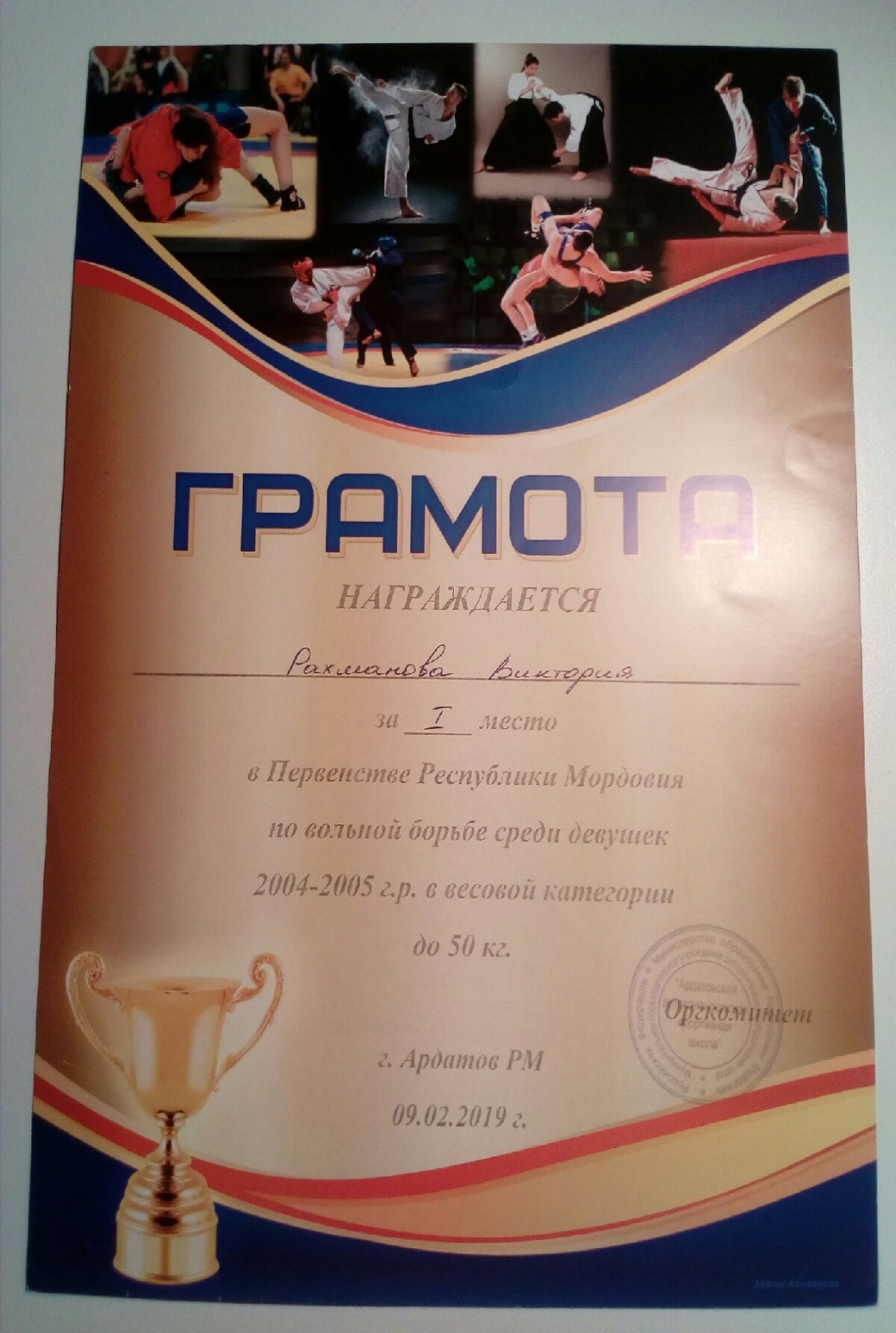 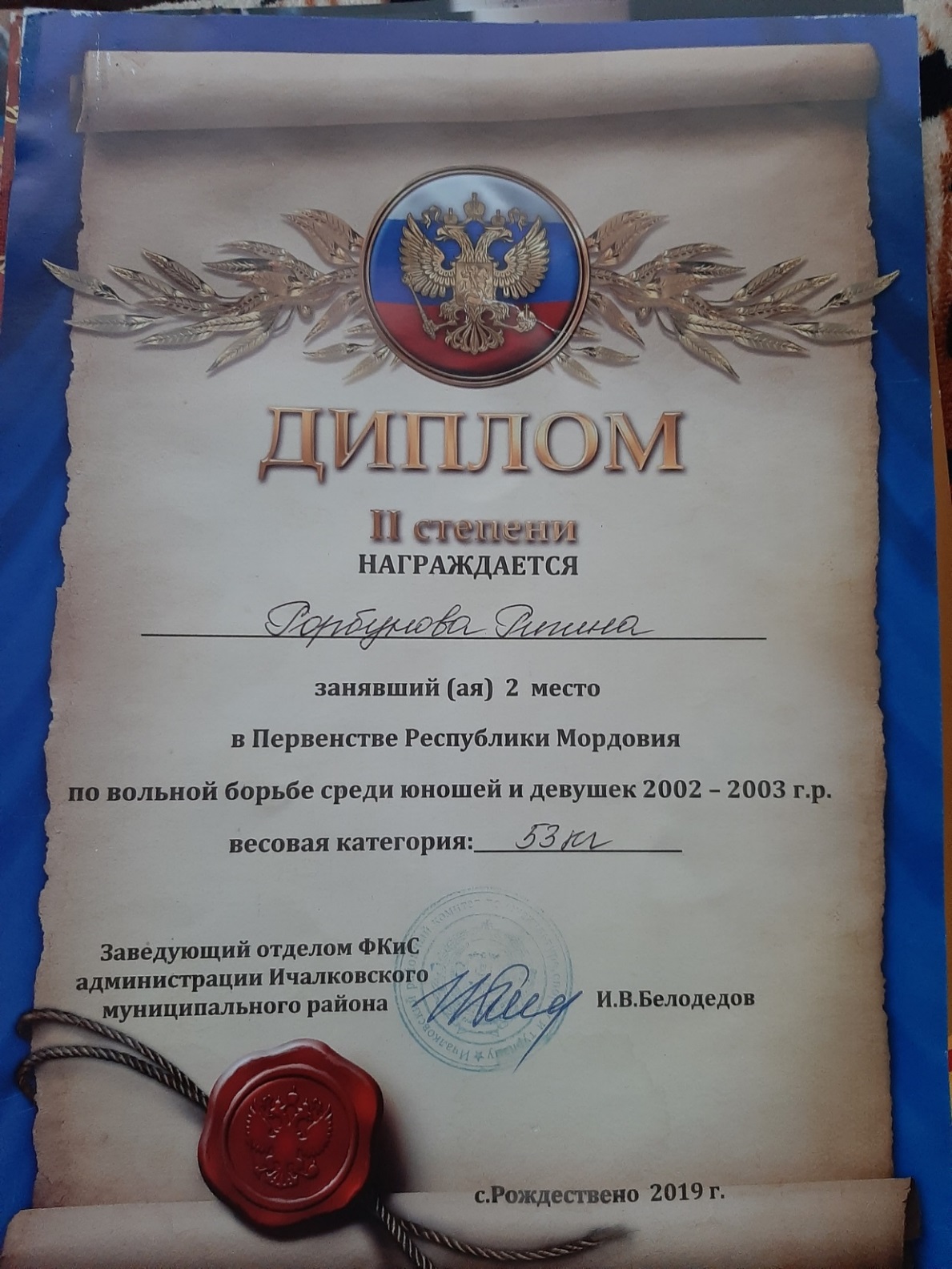 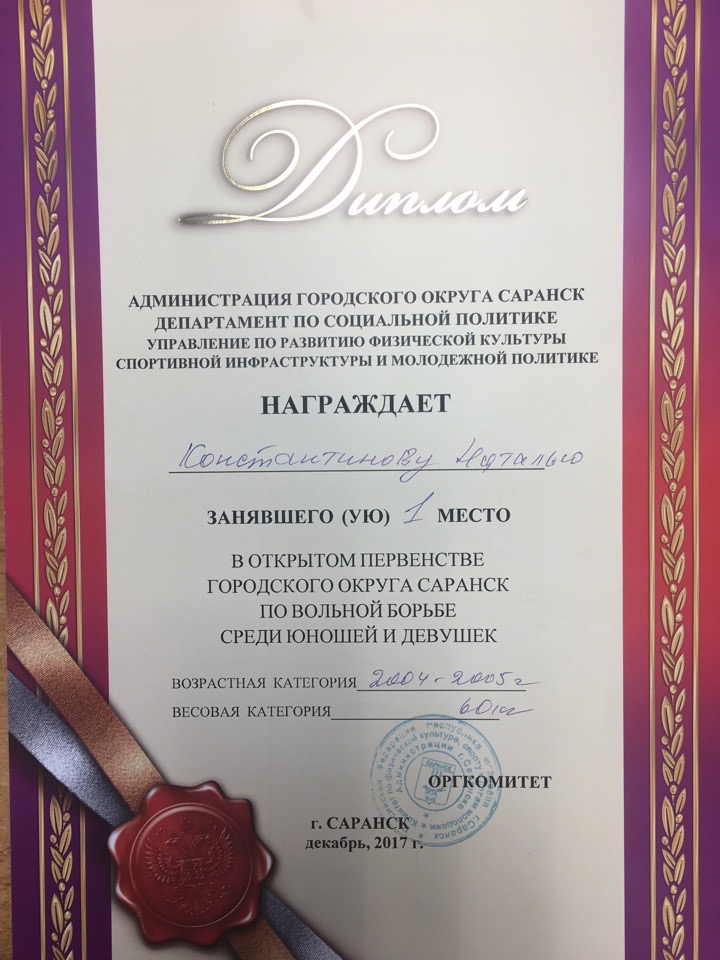 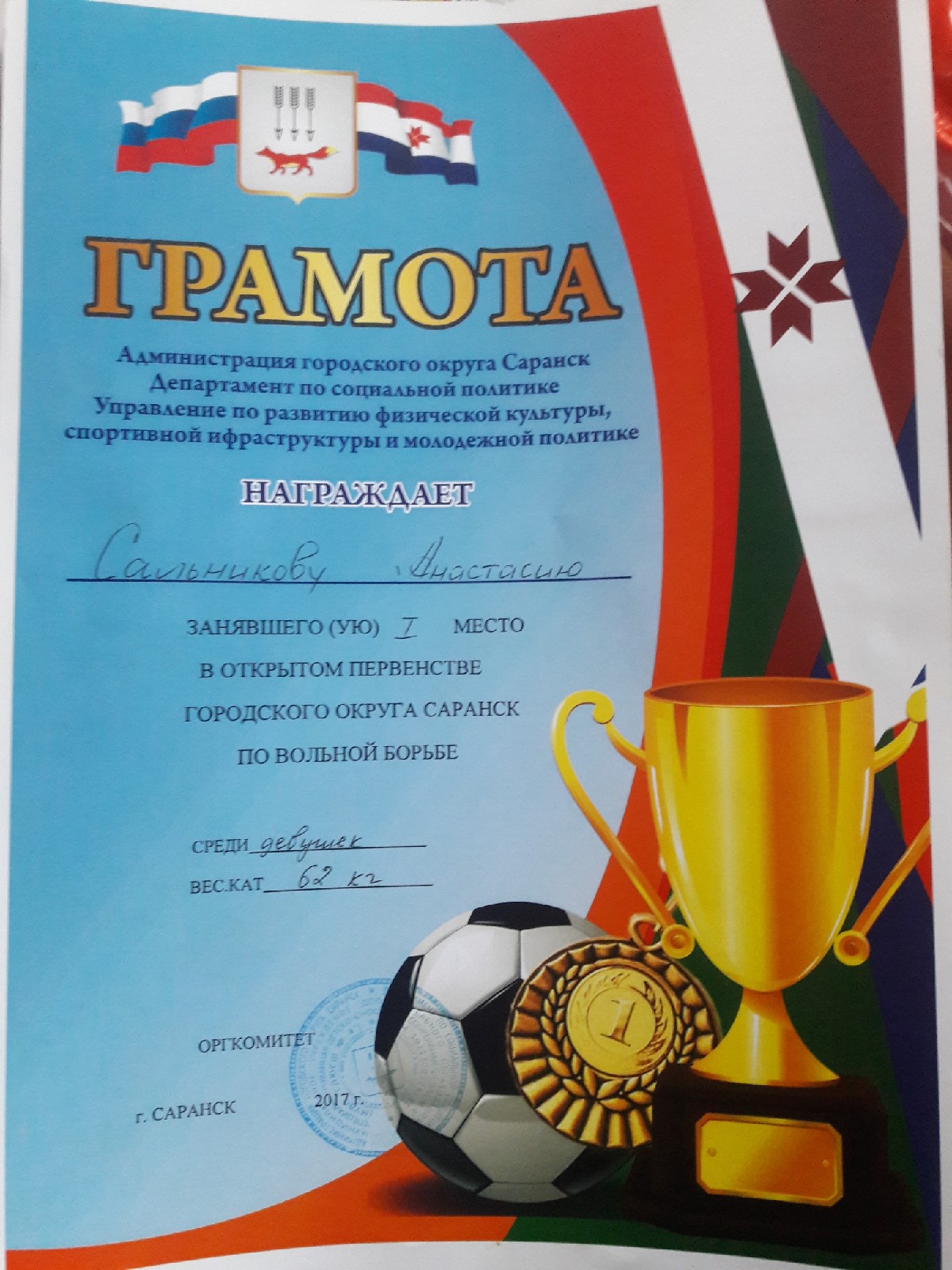 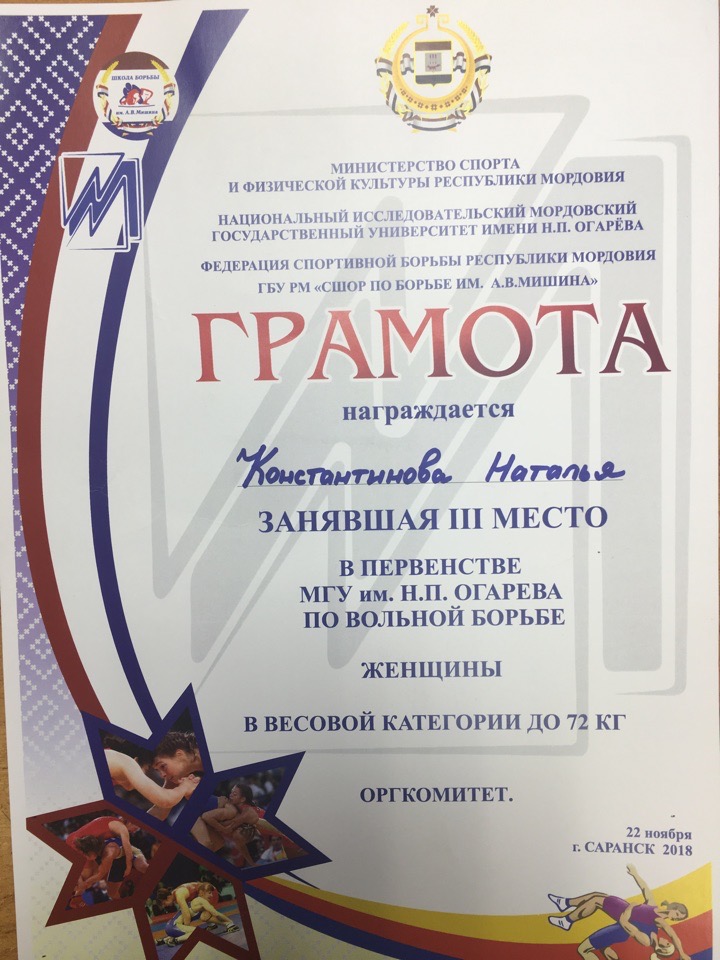 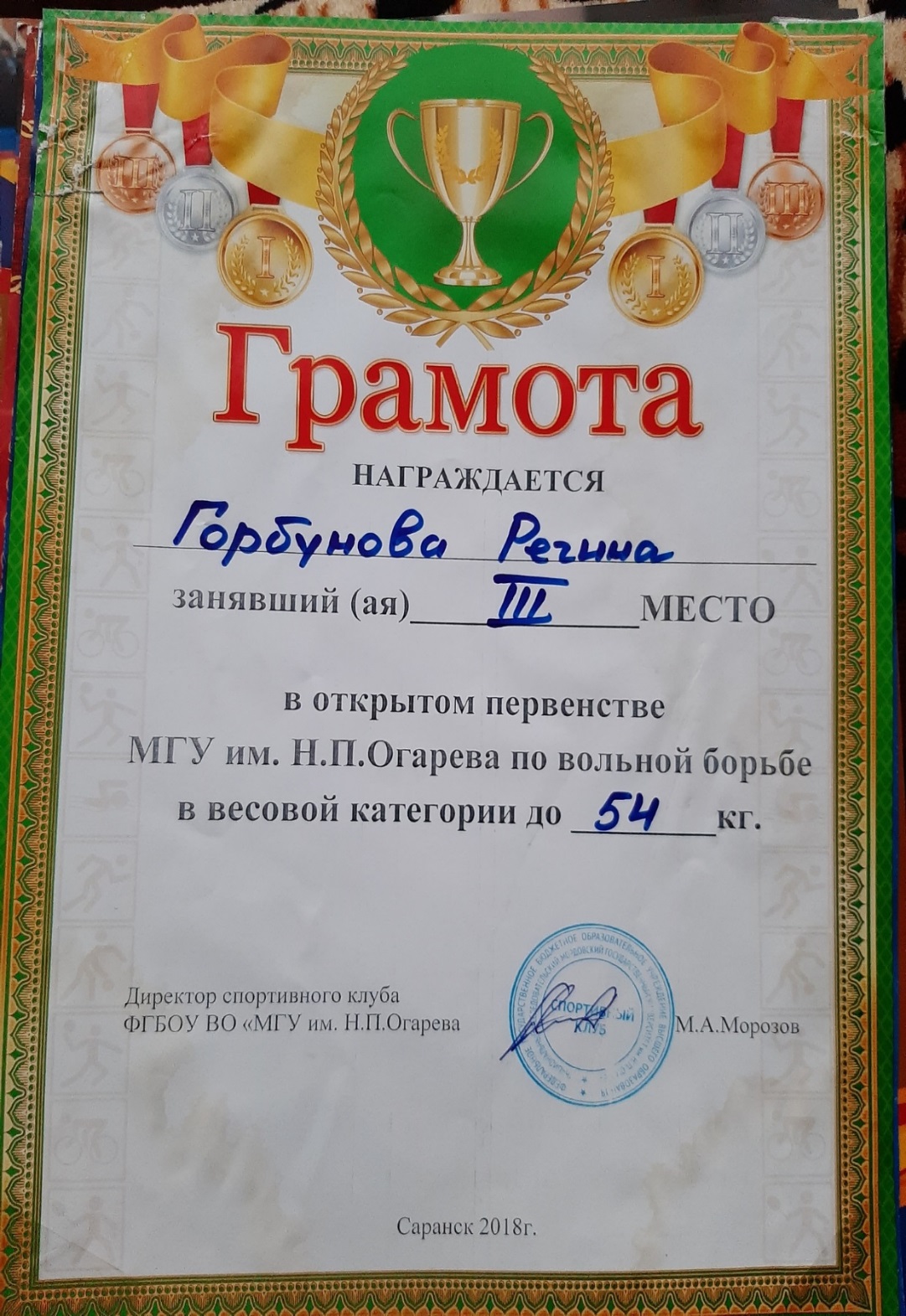 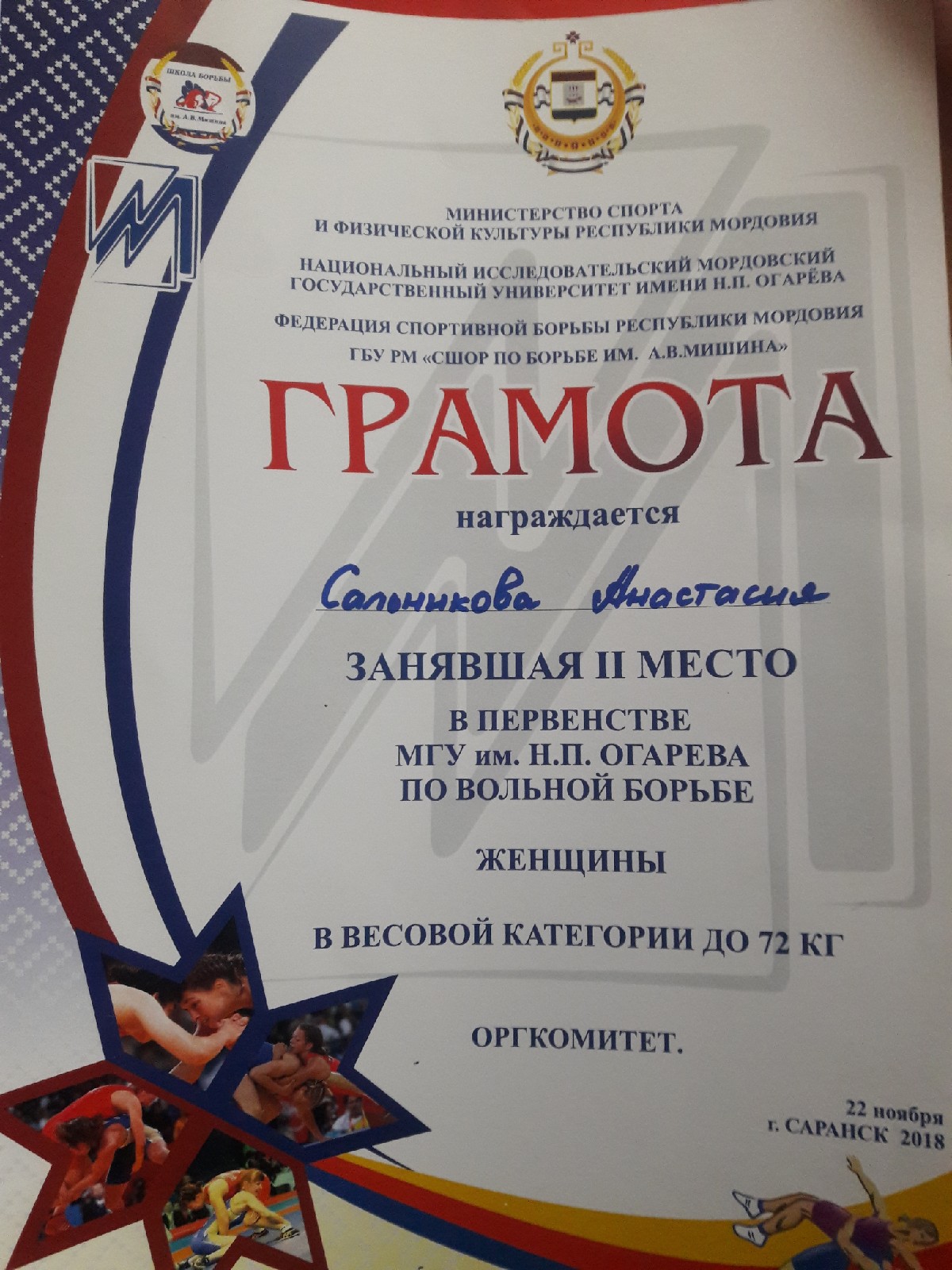 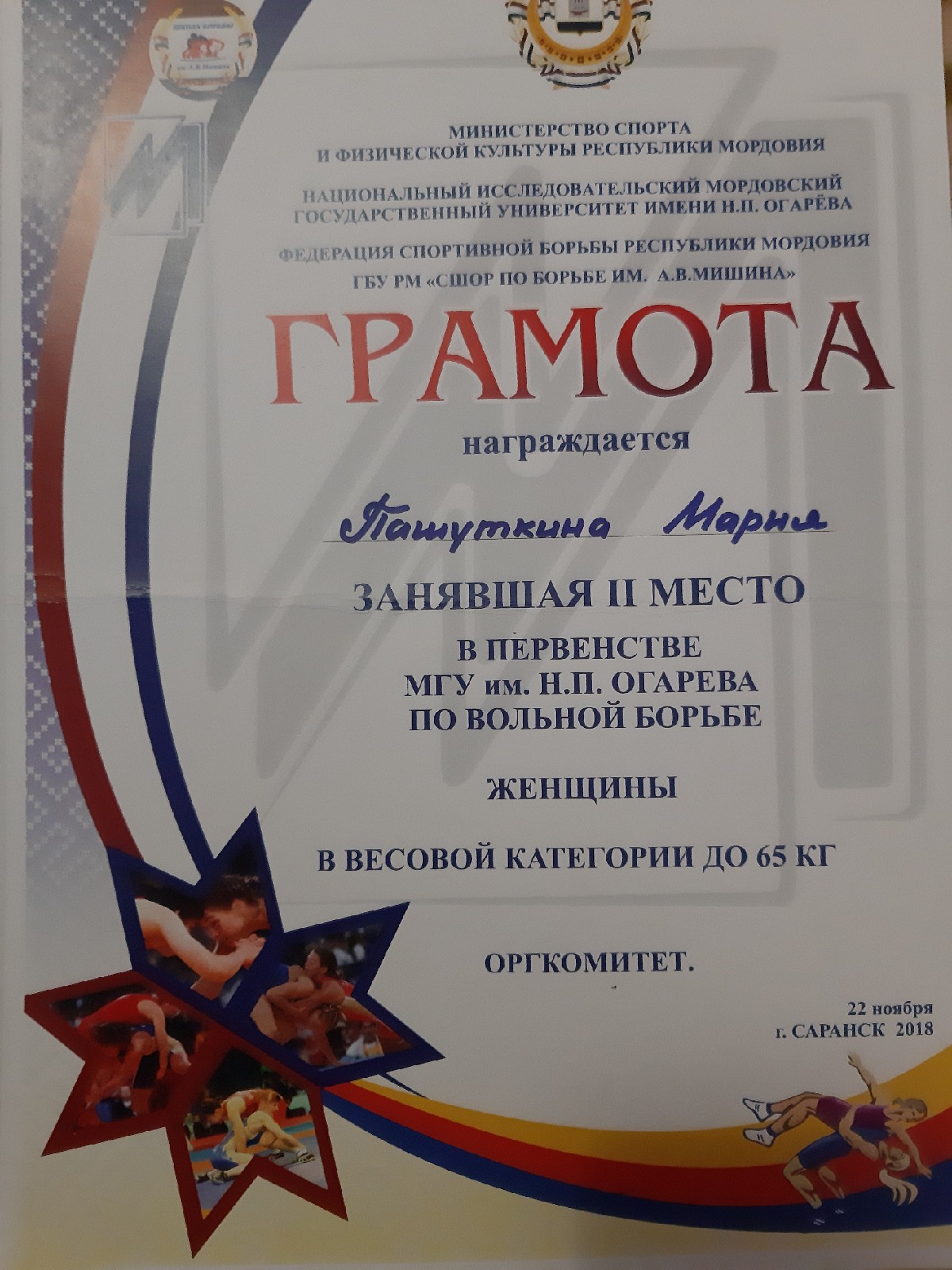 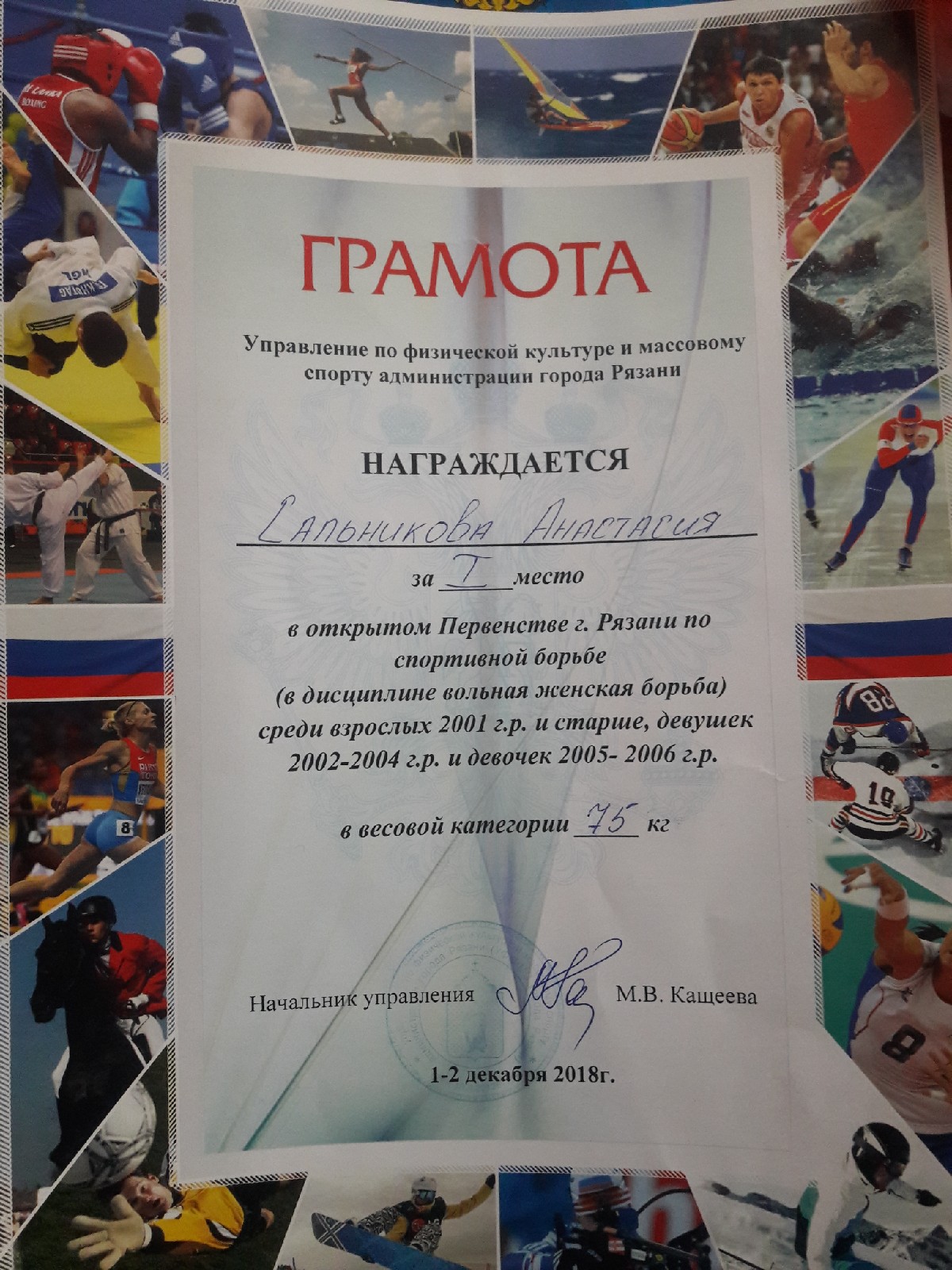 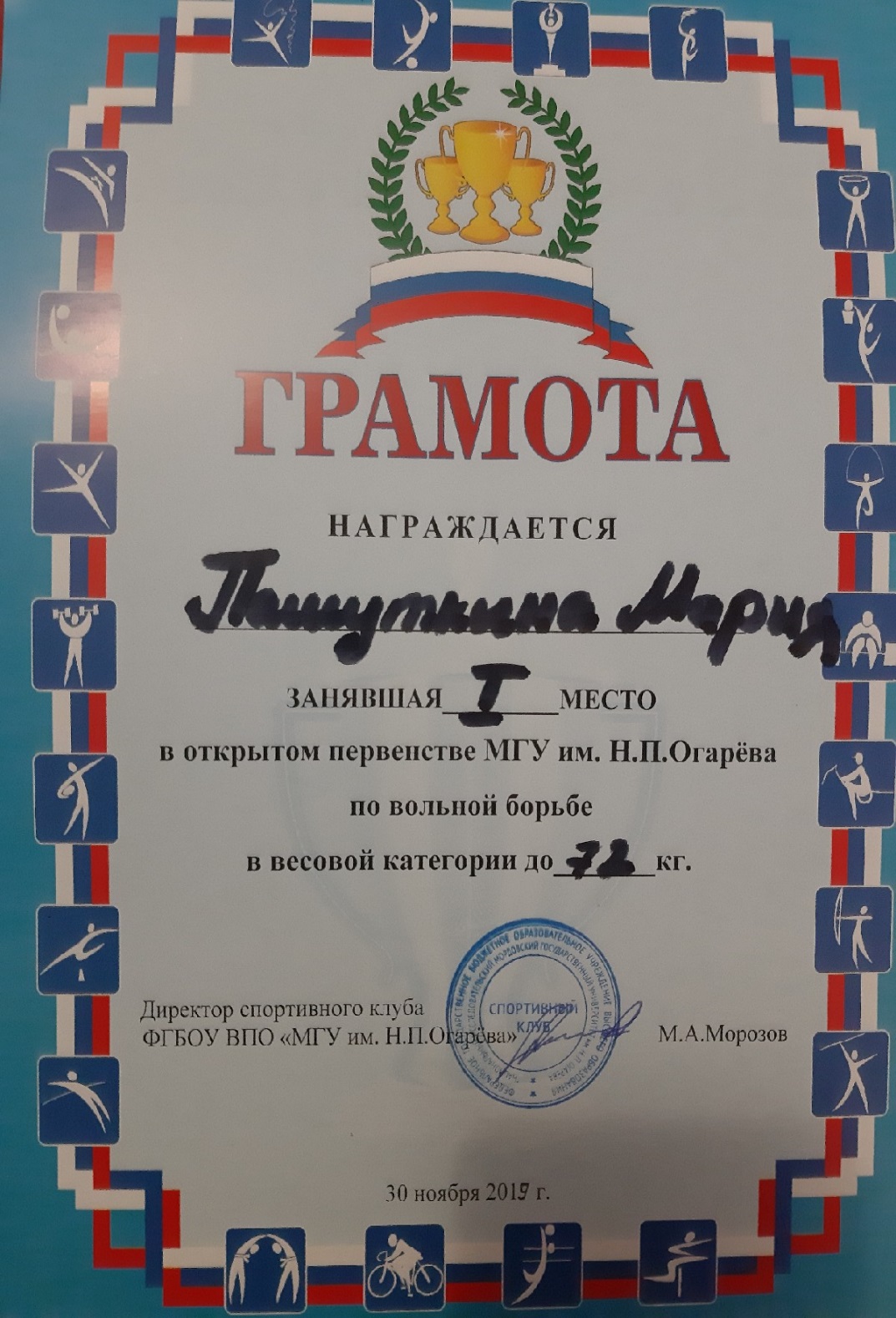 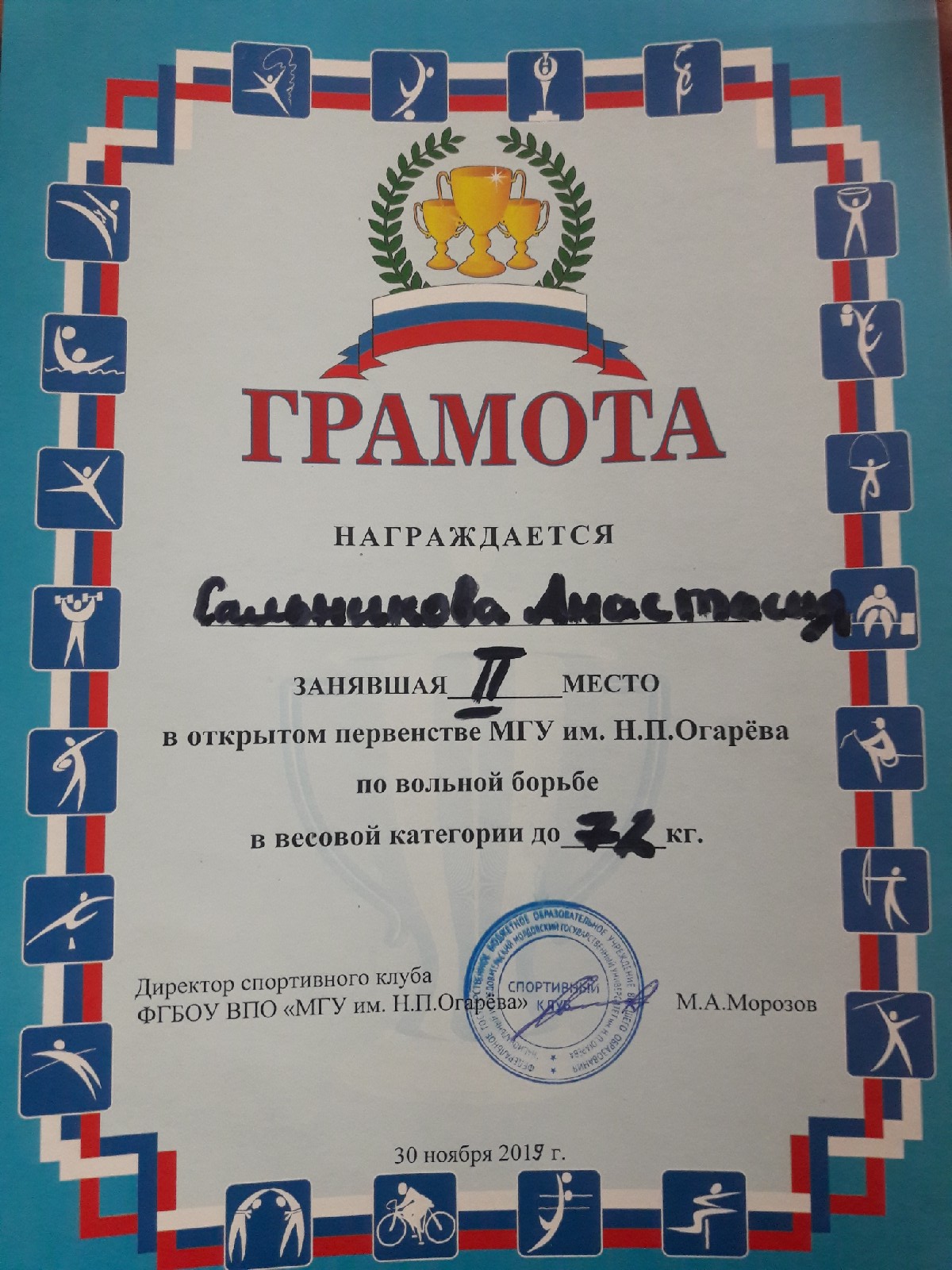 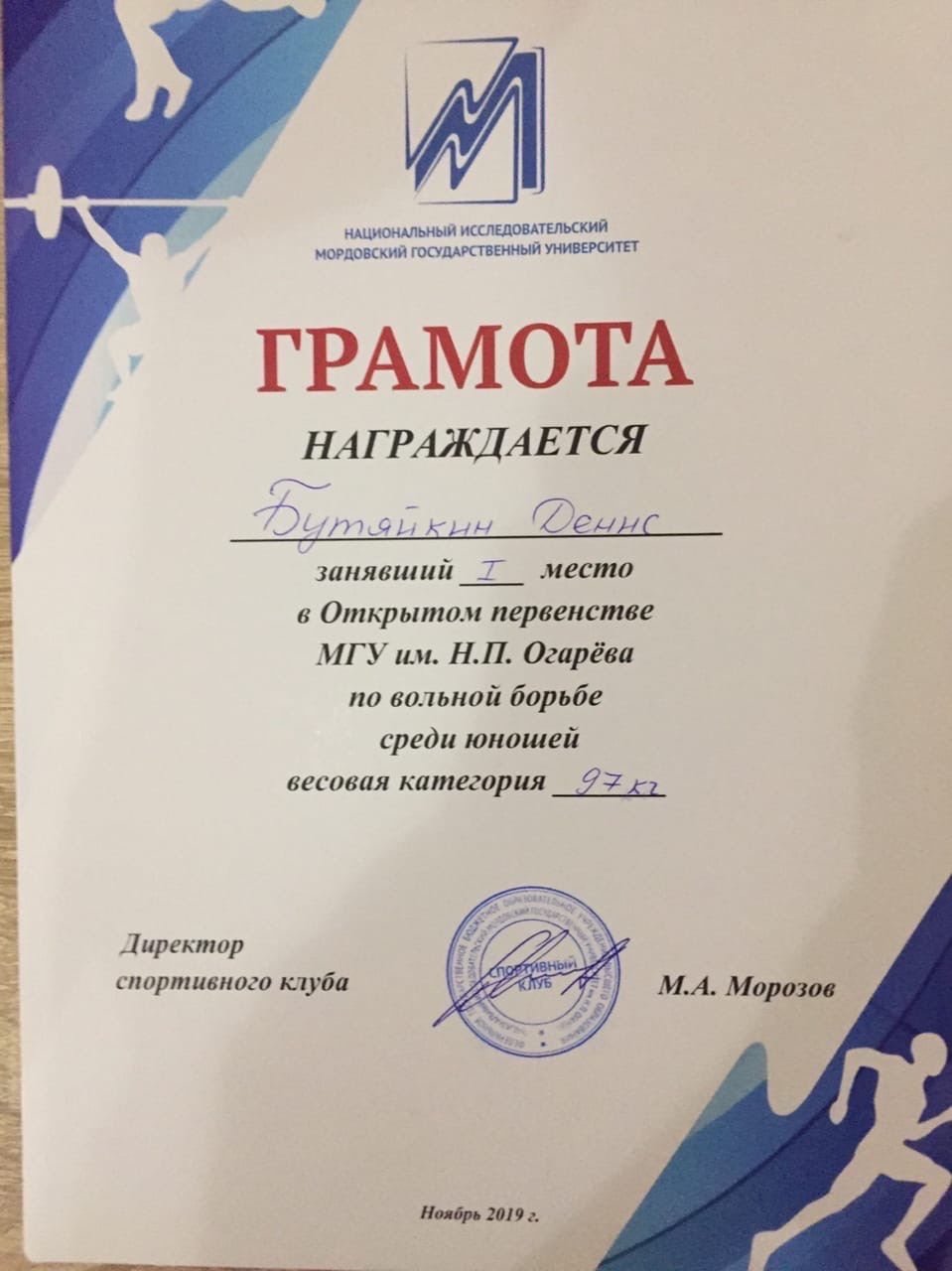 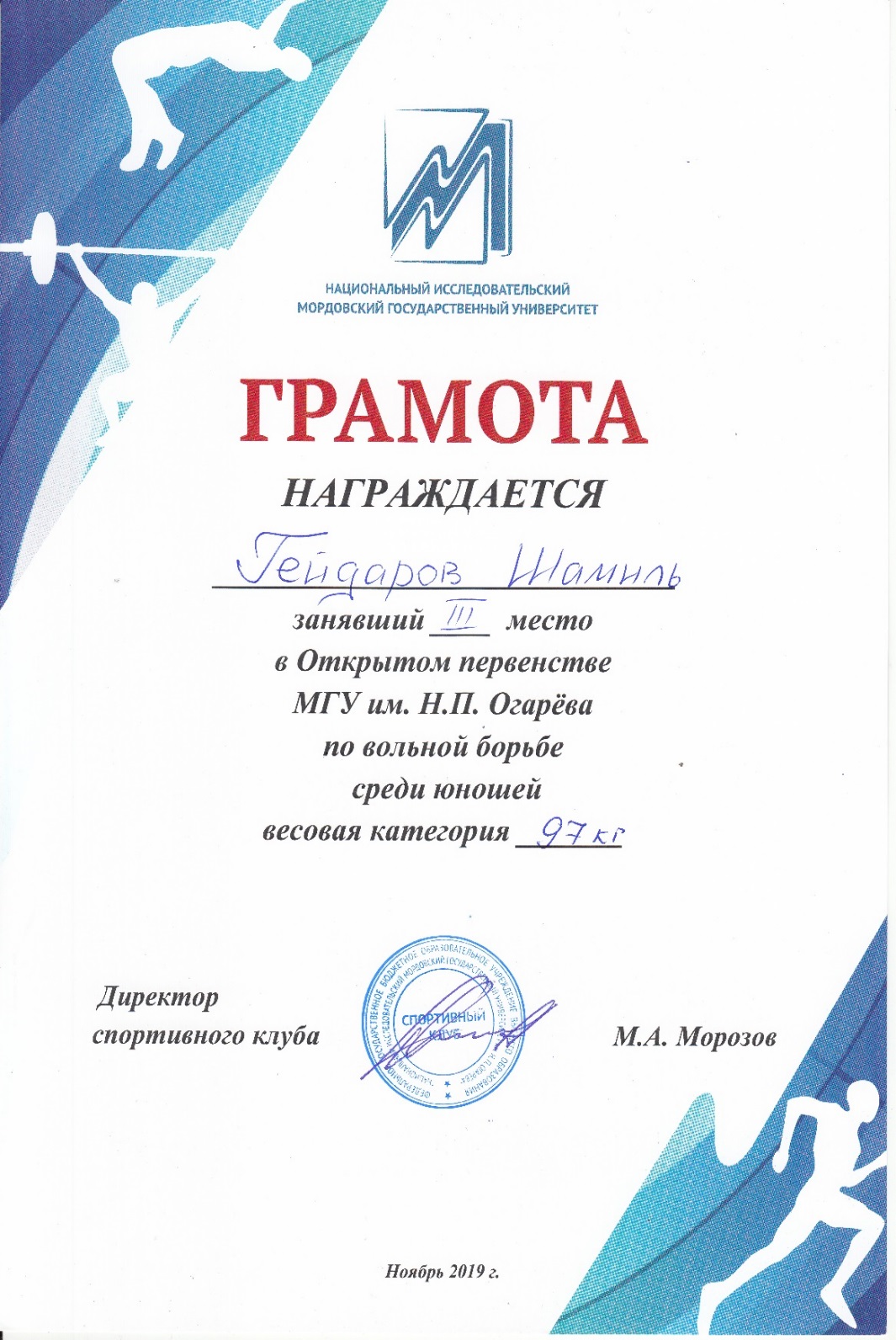 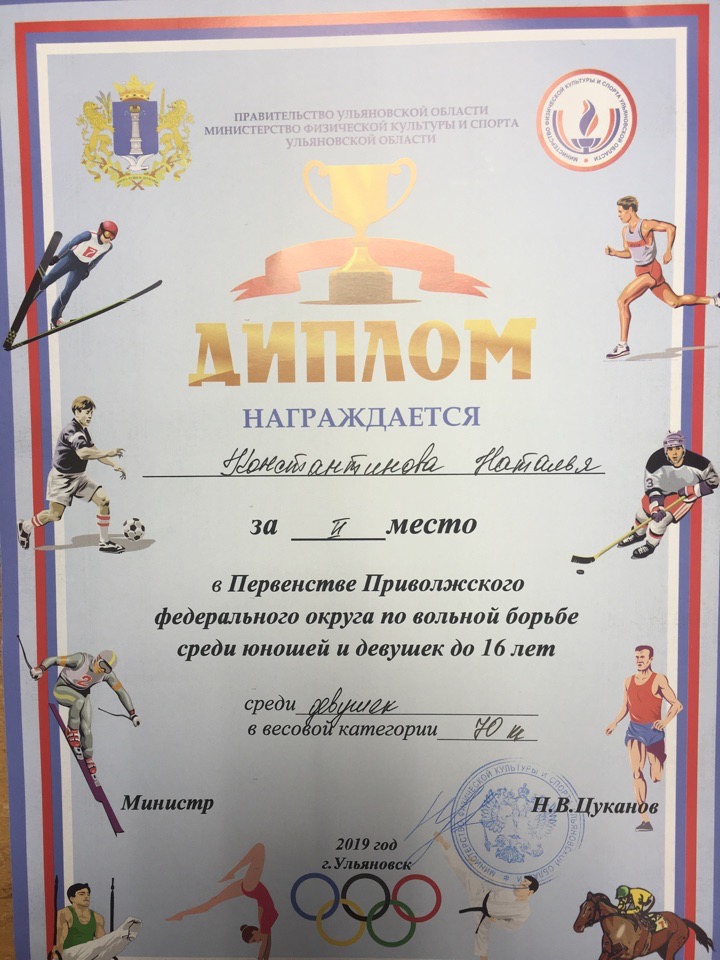 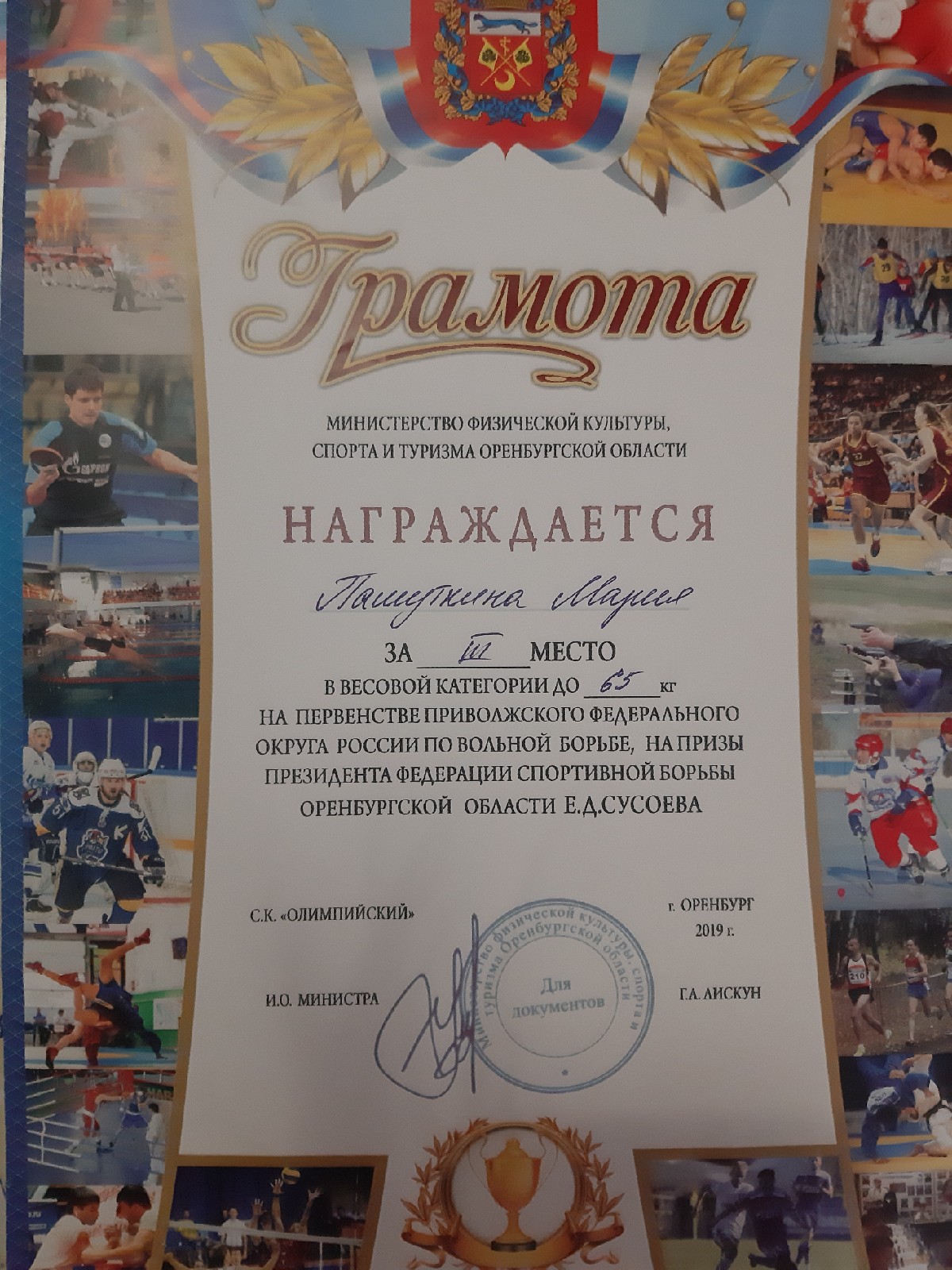 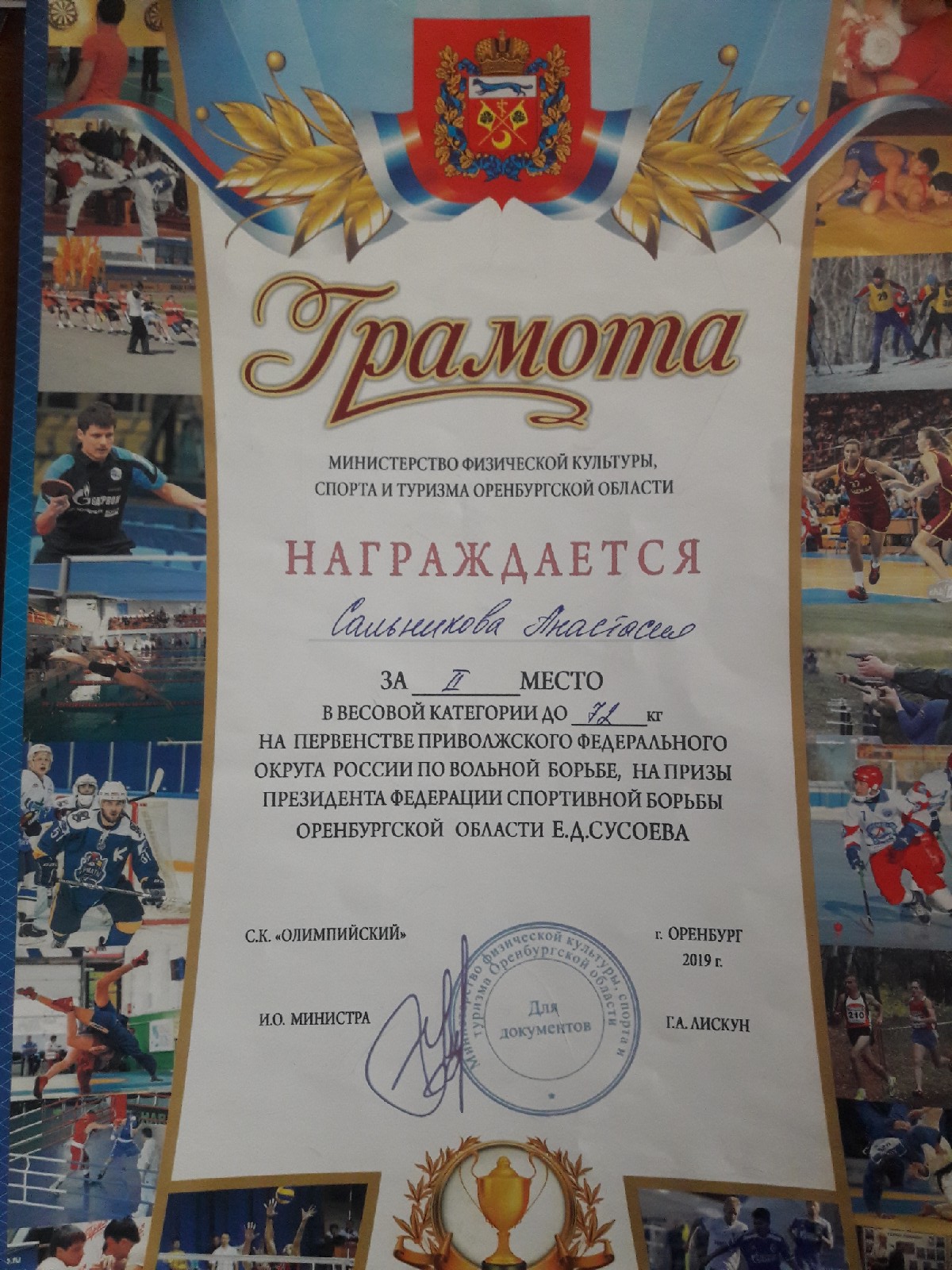 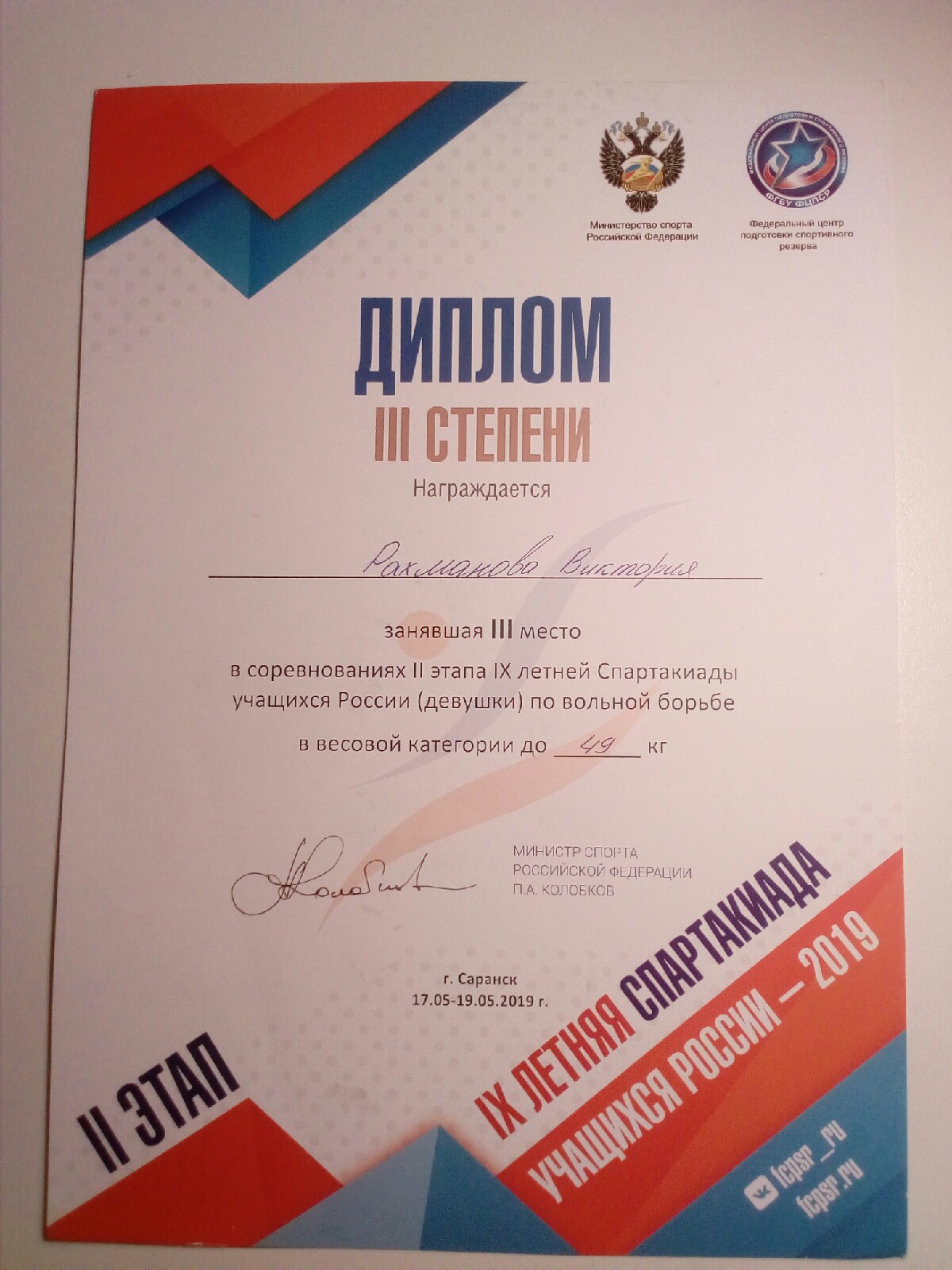 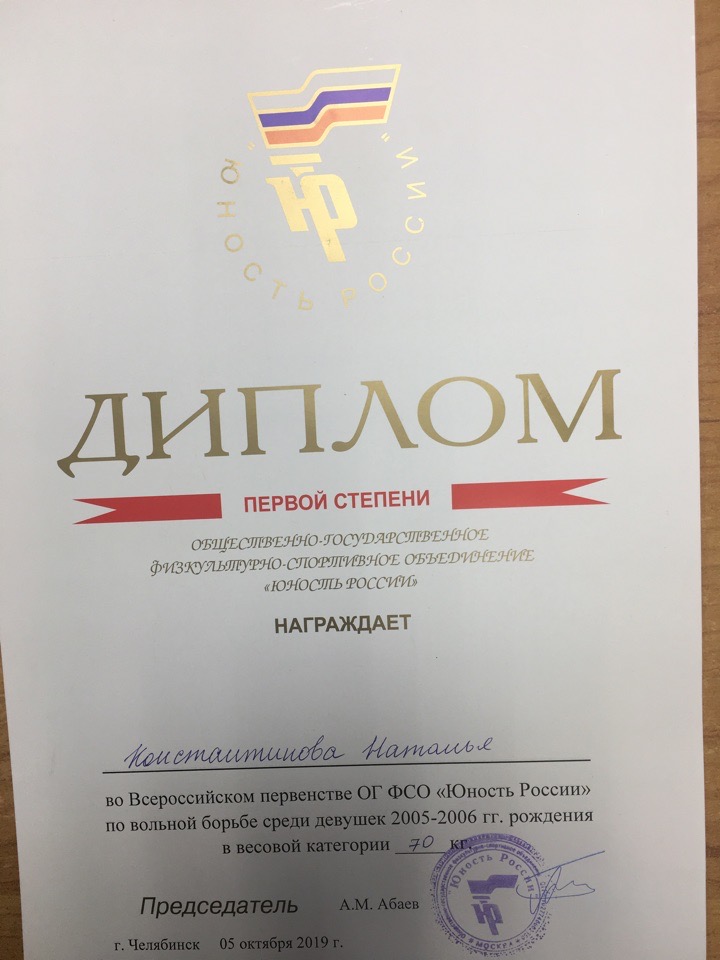 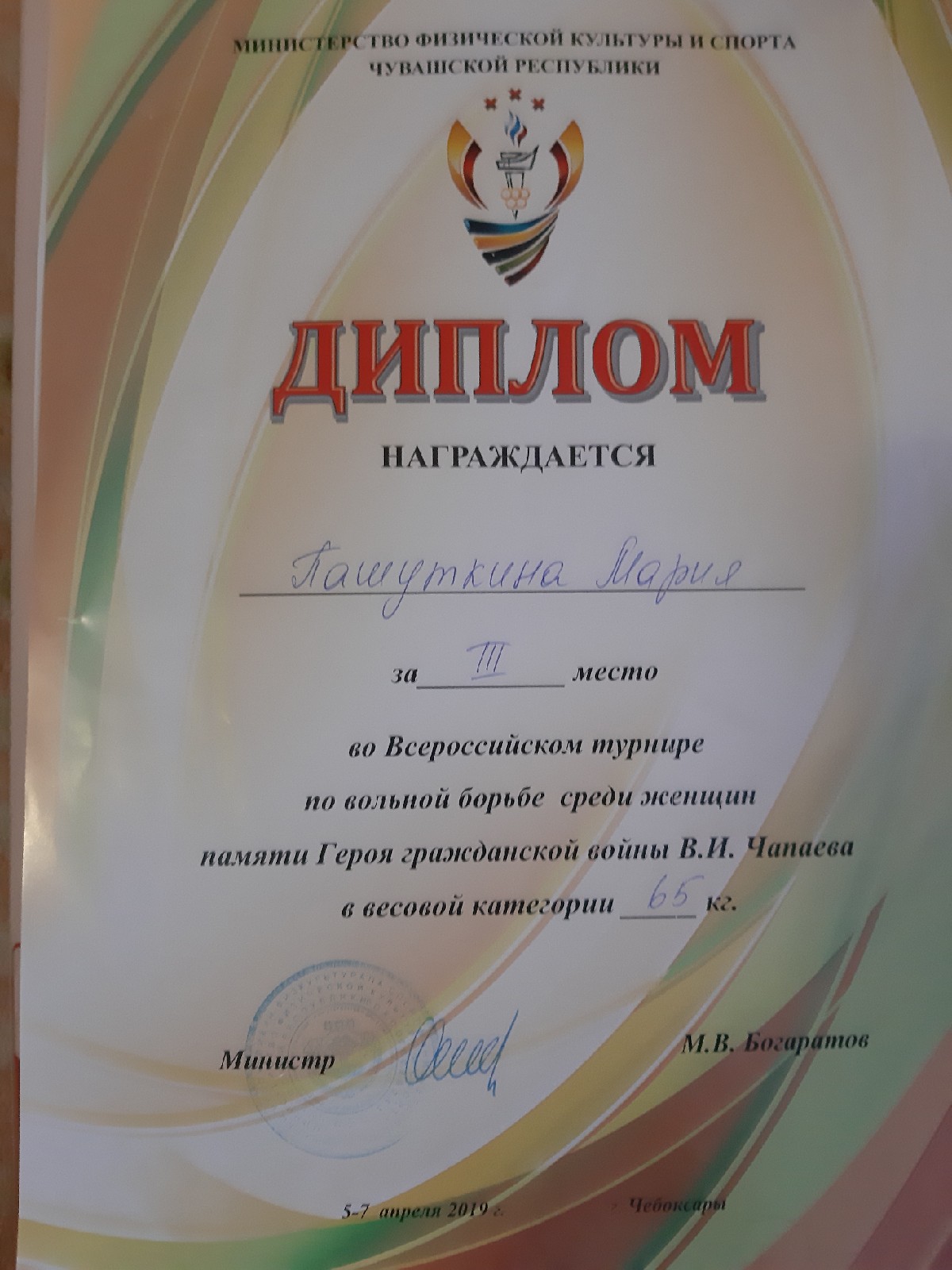 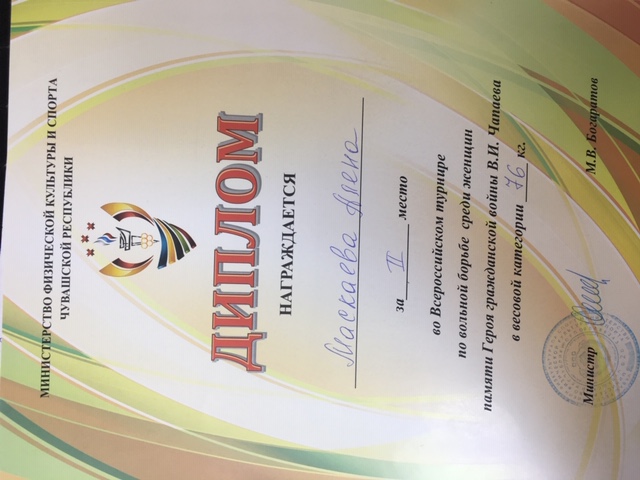 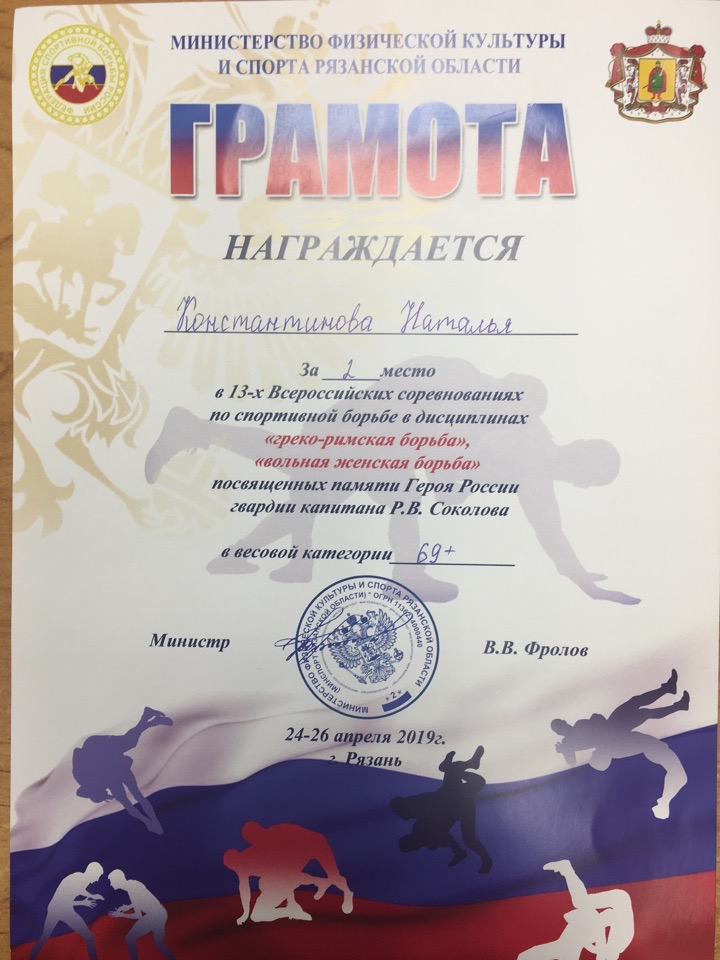 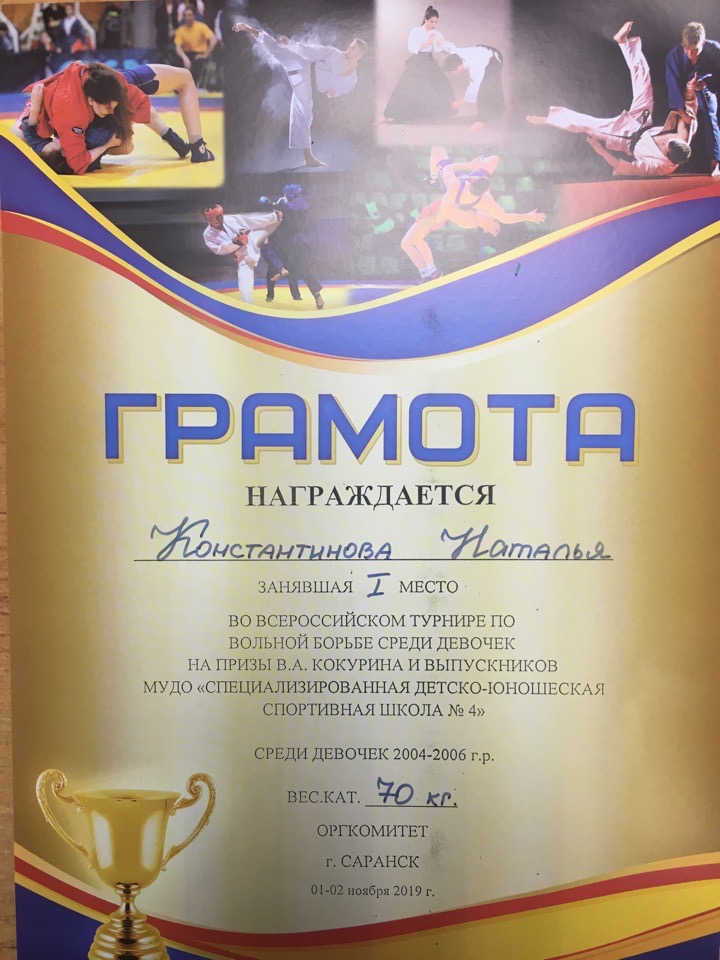 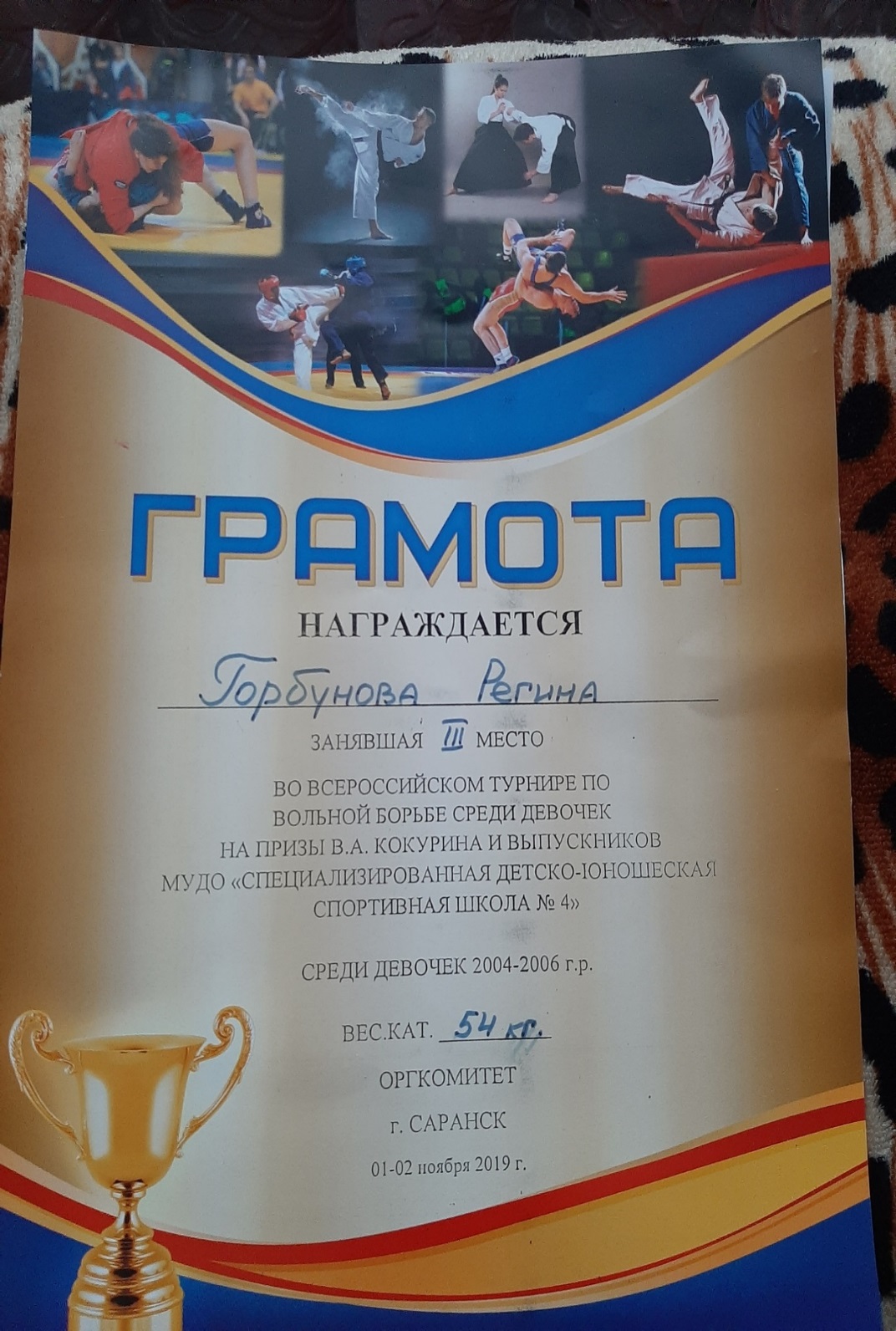 10.Система взаимодействия с родителями воспитанников
Родительские собрания (сентябрь, декабрь, февраль, май)
Проведение бесед на различные темы: «Здоровый образ жизни», «Воспитание нравственности и формирование правильной самооценки ребенка в семье», «Психологическая подготовка спортсмена»,  «Специфика семейного воспитания: позитивное и негативное», «Физиологическое взросление и его влияние на формирование личностных качеств спортсмена» (в течение учебного года)
Посещение учебно-тренировочных занятий, спортивно-массовых мероприятий (в течение учебного года)
Контроль за прохождением медицинского осмотра обучающихся в республиканском врачебно-физкультурном диспансере
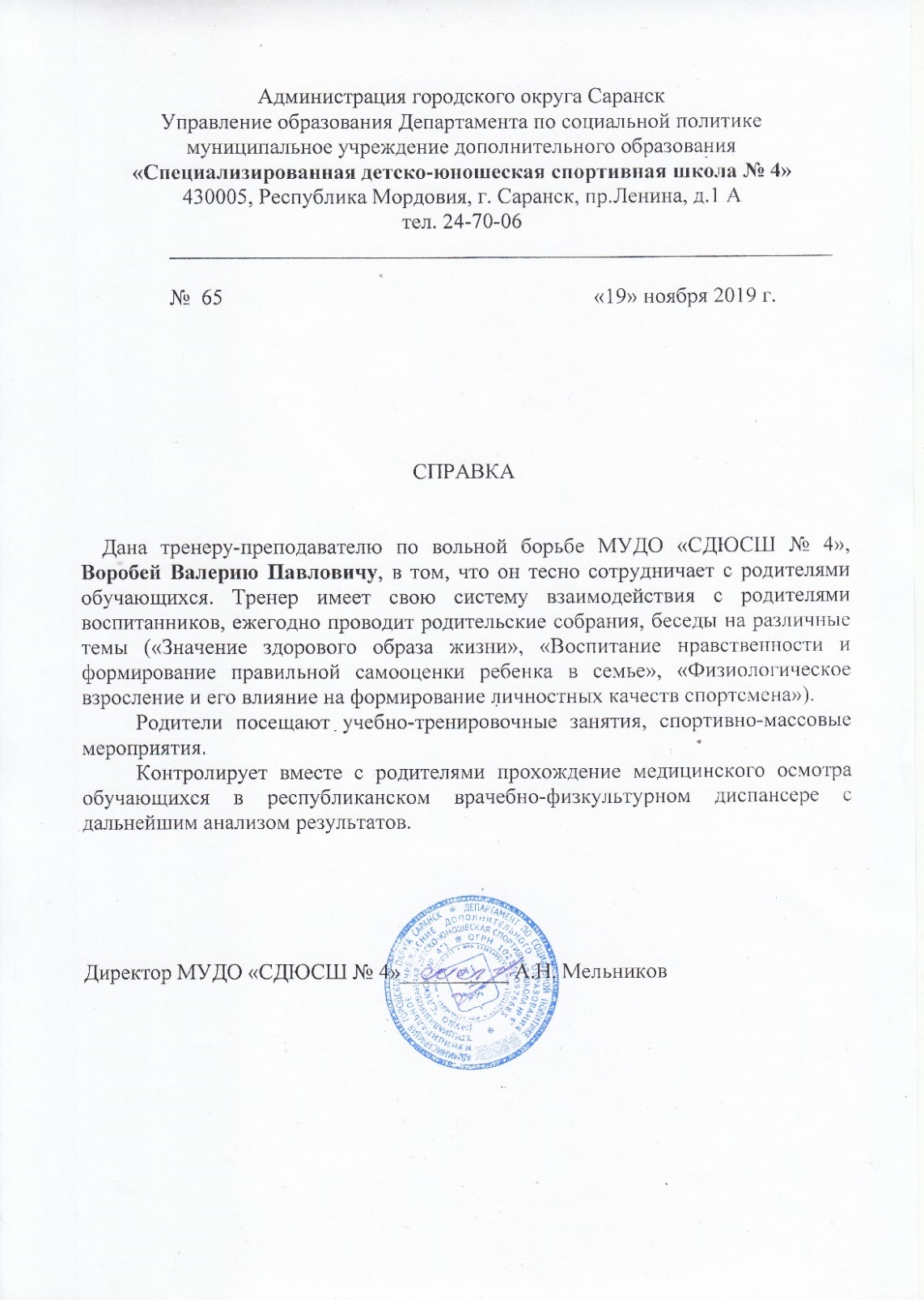 14.Общественно-педагогическая активность педагога : участие в комиссиях, педагогических сообществах, в жюри, конкурсов
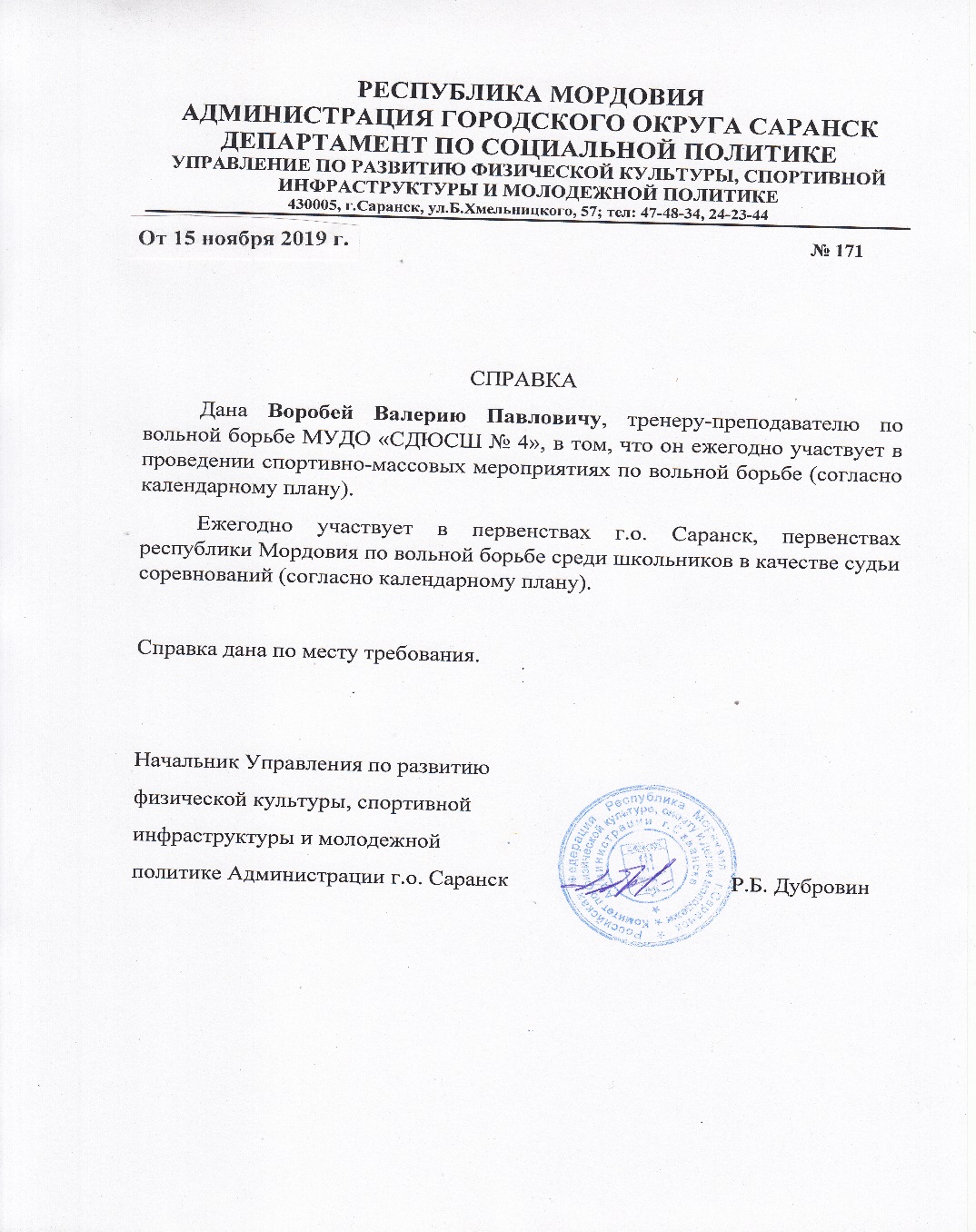 15.Награды и поощрения
Почетная грамота                Администрации г.о. Саранск
«Почетный работник общего образования Российской Федерации»
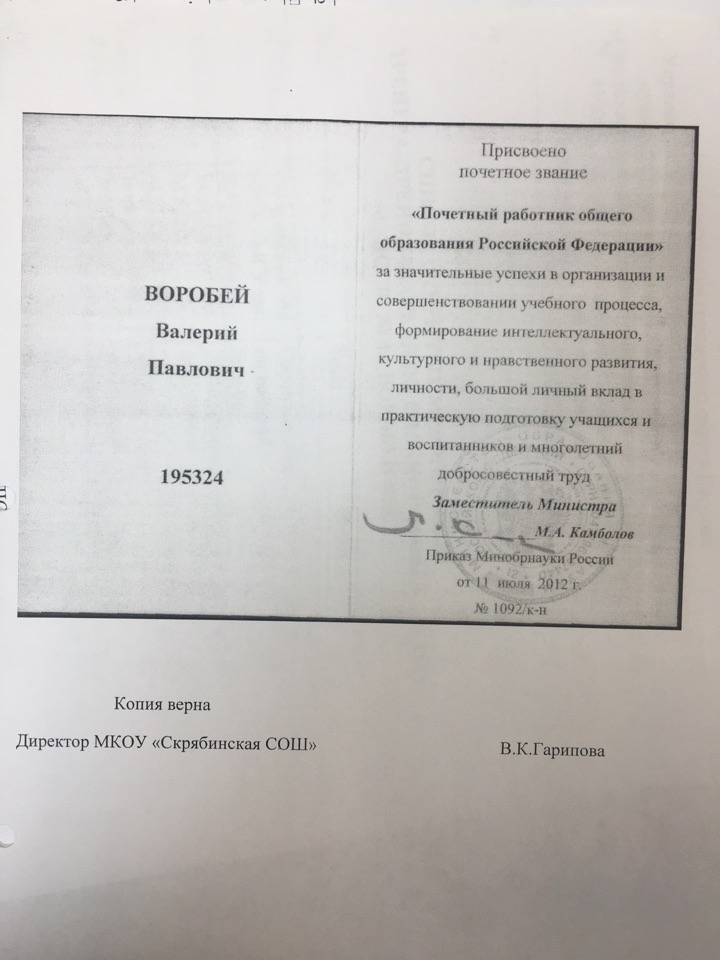 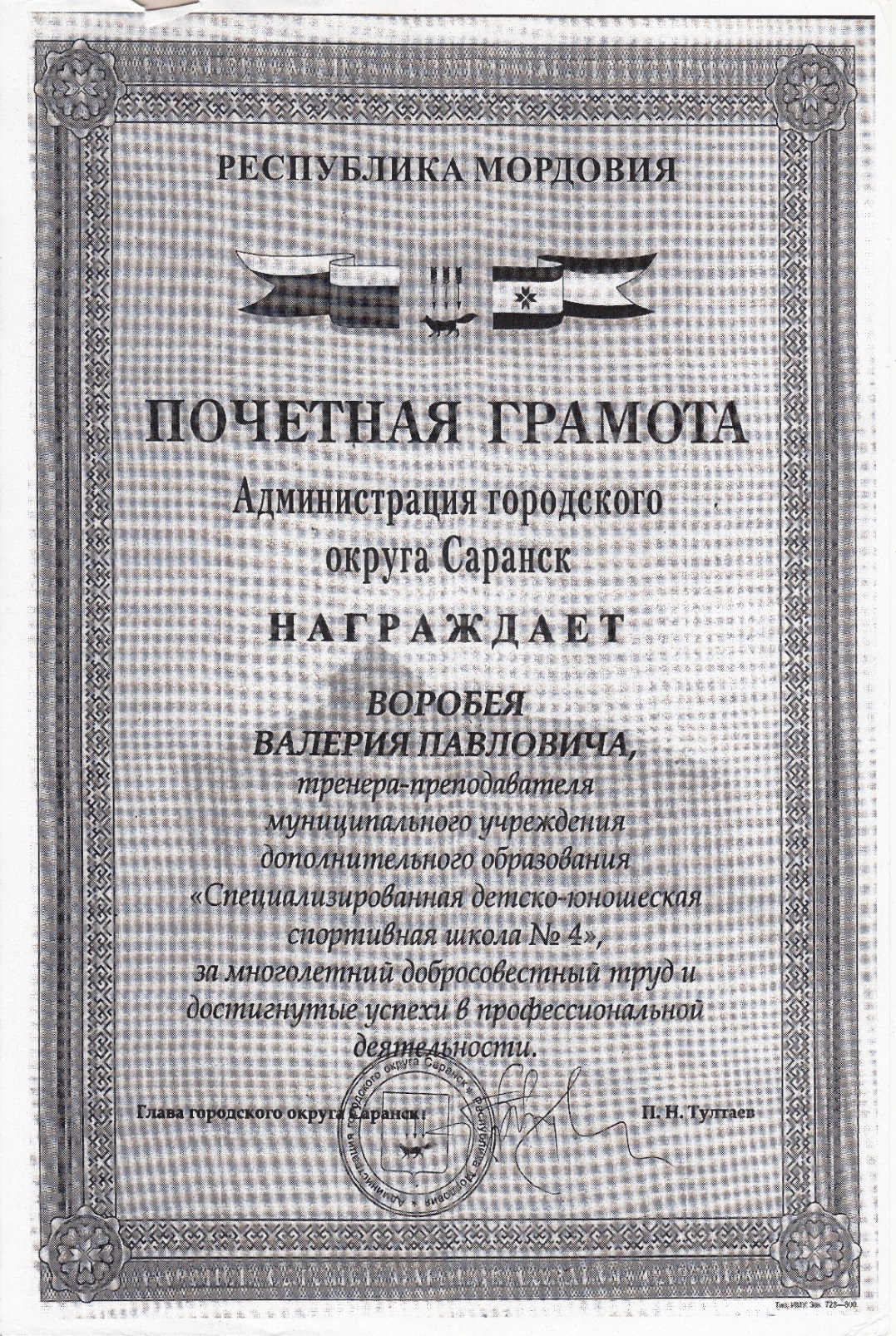 СПАСИБО ЗА ВНИМАНИЕ!